The National FAA Safety Team Presents
Airplane Weight and Balance
FAA Safety Seminar Attendees
W. J. Doyle, Jr., CFI A&I, AGI, IGI, FAAST Rep
05/21/2021 – 12/31/2021
[Speaker Notes: (QMS File Number) Original Author: (Name) (MM/DD/YYYY);  POC (Name), AFS-850 (Position), Office (NNN-NNN-NNNN); revised by (Name) (MM/DD/YYYY)

This is the title slide for (Insert Title Here)

Script -  We have included a script of suggested dialog with most slides.  The script will always appear in a non-italic font.  Presenters may read the script or modify it to suit their own presentation style.  See template slides 5 and 6  for examples of a slides with script.

Presentation Instructions - (stage direction and  presentation suggestions) will be preceded by a  Bold header: the instructions themselves will be in Italic fonts.  See slides 2, 3, and 4 for examples of slides with Presentation Instructions only.

Program control instructions - will be in bold fonts and look like this:  (Click) for building information within a slide;  or this:  (Next Slide) for slide advance.

Background information - Some slides may contain background information that supports the concepts presented in the program.  Background information will always appear last and will be preceded by a bold  Background: identification.

The production team hope you and your audience will enjoy the show.   Break a leg!  

 (Next Slide)]
Welcome
Exits
Restrooms
Emergency Evacuation
Breaks 
Sponsor Acknowledgment
Other information
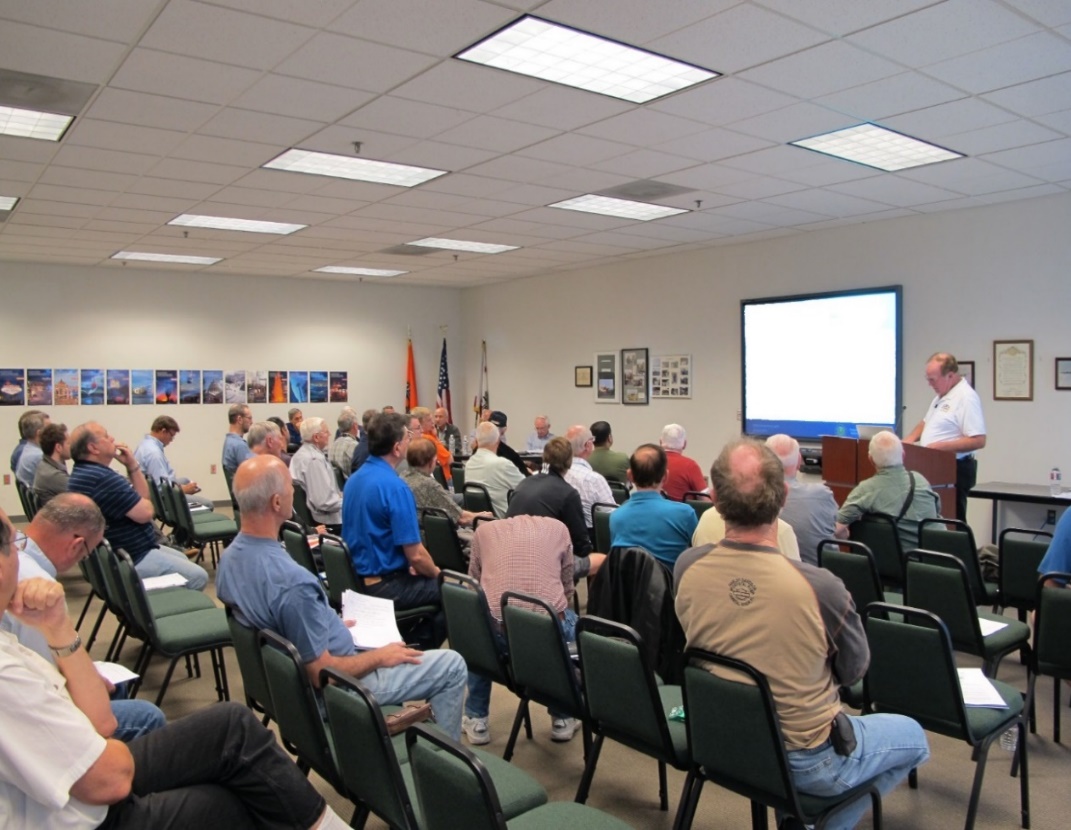 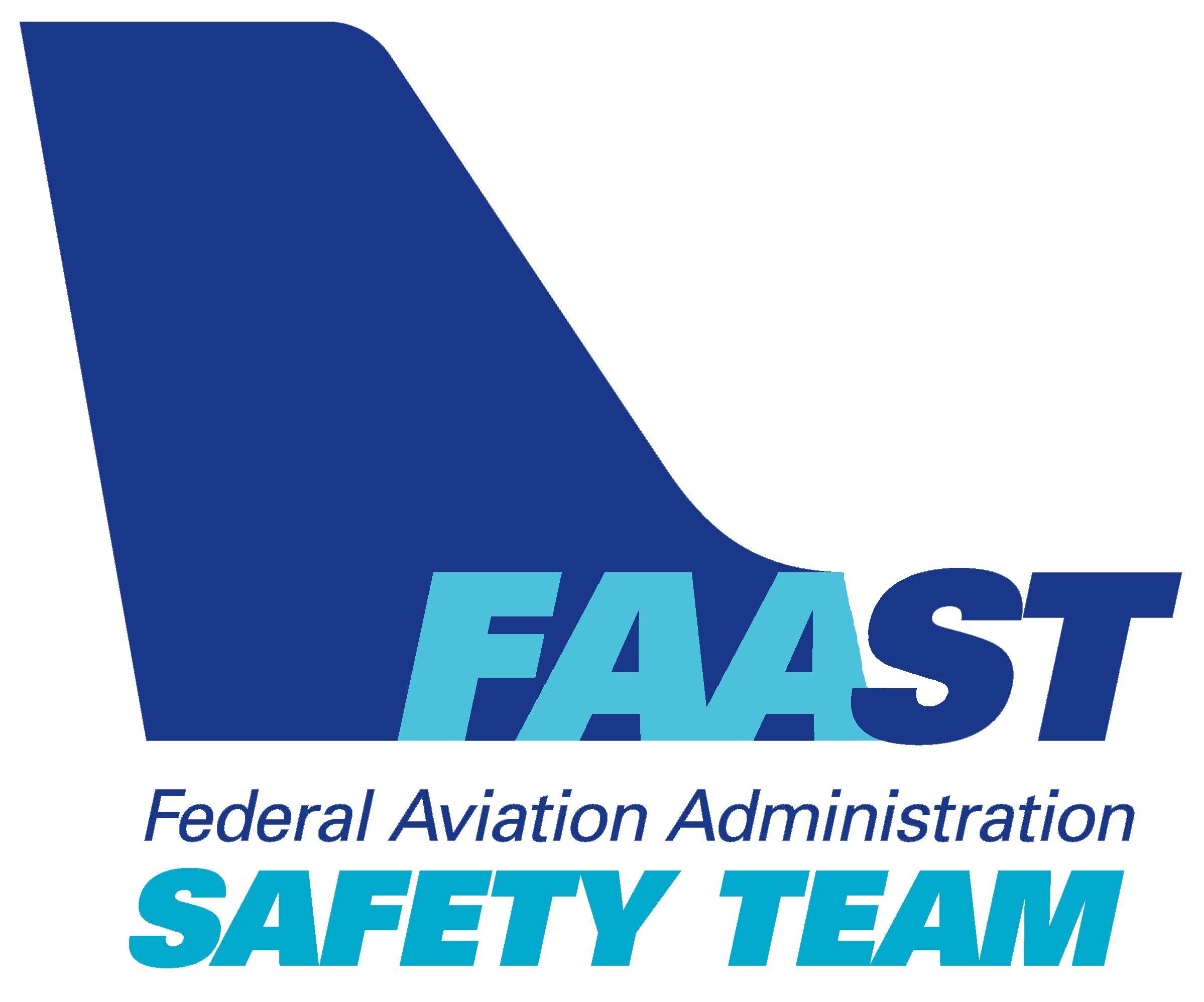 2
[Speaker Notes: Presentation Instruction: Here’s where you can discuss venue logistics, acknowledge sponsors, and deliver other information you want your audience to know in the beginning.  You can add slides after this one to fit your situation. 

(Next Slide)]
Airplane Weight and Balance
The Inherent Dangers of Weight and Balance  Procedural Complacency
 –  
What You Don’t Know Can Get You and Your Passengers Killed!
3
[Speaker Notes: Presentation Instruction: If you’ll be discussing additional items, add them to this list 

(Next Slide)]
How to Download this Presentation
You can download this presentation at the link below.
https://williamjdoylejr.net/FAAST/W&B/Weight_and_Balance_2021.pptx          
The link is case-sensitive
If prompted for a password, click the “Read Only” button
You can email me doylewj@ix.Netcom.com to request the link
4
[Speaker Notes: Presentation Instruction: If you’ll be discussing additional items, add them to this list 

(Next Slide)]
Presentation Agenda
Weight & Balance Accident Trends
Weight & Balance Accident Scenarios
Applicable FARs
Weight & Balance Concepts
Weight & Balance Terms 
Weight & Balance Computations 
Calculating Weight & Balance Using iPad and ForeFlight
Weight Impact on V-Speeds
How to Query the NTSB Database from a Web Browser
How to Query the NTSB Database from AOPA
Appendix: Weight & CG Change Formulas
5
[Speaker Notes: Presentation Instruction: If you’ll be discussing additional items, add them to this list 

(Next Slide)]
NTSB Statisticson Weight & Balance Accidentsin theUnited Statesfrom 2000 to 2019
NTSB Weight & Balance Accident TrendsU.S. 2000 – 2019
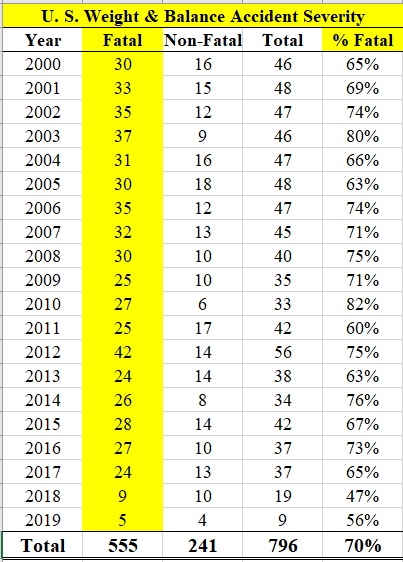 70% of these accidents involved fatalities.
[Speaker Notes: These statistics were drawn from the NTSB accident database at https://www.ntsb.gov/_layouts/ntsb.aviation/index.aspx
The search criteria were:
 Date Range 01/01/2000 to 12/31/2019
 Country – United States
 Injury Severity: All
 Category: Airplane
 Operation: Part91:General Aviation
 Key Words: “Weight and Balance“ or "weight and balance" or “Weight & Balance“ or "weight & balance"
The search returned 796 results that contained the above key words
The results were downloaded as an XML file
 The remaining statistics were done in Excel]
NTSB Weight & Balance Accident TrendsU.S. 2000 – 2019
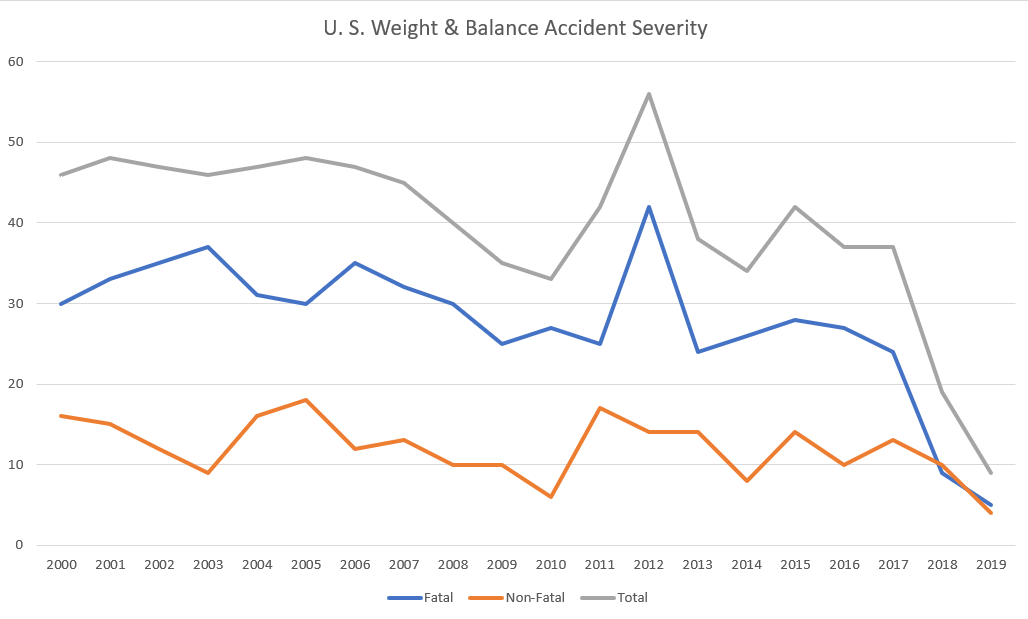 [Speaker Notes: These statistics were drawn from the NTSB accident database at https://www.ntsb.gov/_layouts/ntsb.aviation/index.aspx
The search criteria were:
 Date Range 01/01/2000 to 12/31/2020
 Country – United States
 Injury Severity: All
 Category: Airplane
 Operation: Part91:General Aviation
 Key Words: “Weight and Balance“ or "weight and balance" or “Weight & Balance“ or "weight & balance"
The search returned 796 results that contained the above key words
The results were downloaded as an XML file
 The remaining statistics were done in Excel]
NTSB Weight & Balance Accident TrendsU.S. – 2000 – 2019
TOW = Take-Off Weight
Many of these accidents had an AFT CG that was AFT of the CG limit
N4955A – 5 people (3 children ages 11, 12, 13)
N59532 – boy (age 4) not belted in, died of head trauma
N9456P – 6 people (all adults)
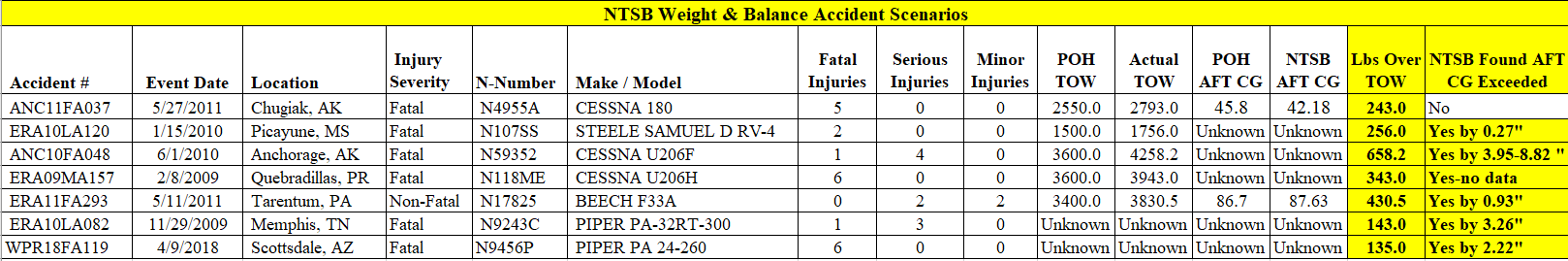 NTSB Report ANC11FA037on Cessna 180 N4955AAccident
Cessna 180 N4955A – NTSB Report ANC11FA037
The accident occurred 5/27/2011
Pilot had not flown since 6/12/2010 (lapse of 349 days)
Pilot did not meet the FAA’s recent experience requirement for the required number of takeoff and landings to carry passengers.
FAR 61.57: 3 takeoffs and landings within 90 days
Pilot’s logbook noted about 4 hours in the accident airplane
Airplane’s estimated gross weight at the time of the accident was about 243 pounds over its approved maximum takeoff weight.
Witness accounts reported
Airplane swerving off the runway during the takeoff roll
Nose-high attitude and rapid roll prior to impact
Per NTSB, pilot likely lost control during the takeoff roll
Pilot applied excessive nose-up pitch to become airborne.
Once airborne, pilot failed to attain sufficient airspeed to avoid an aerodynamic stall
Airplane descended out of control to the ground.
Cessna 180 N4955A – NTSB Report ANC11FA037
Estimated Weight and Balance
Due to the extensive fire damage, an exact weight and balance calculation could not be made.
Pilot’s weight was taken from his most current FAA medical examination. 
Weight of the front seat passenger was taken from her reported weight on her Alaska driver’s license.
Weights for the rear seat passengers (girls: ages 11 and 13, and boy: age 12) were estimated using the Centers for Disease Control (CDC) growth charts showing average weight by age and gender.
Cessna 180 N4955A – NTSB Report ANC11FA037
Items of cargo that were identifiable are listed as follows:
Chainsaw
Pistol
Multiple bags of food and grocery items
Personal clothing and bags
Pots
Kitchen utensils
Rope
Bundle of electrical wire
Pilot’s son said that the airplane’s fuel tanks were completely filled prior to the accident flight from the pilot’s personal fuel storage tank.
Cessna 180 N4955A – NTSB Report ANC11FA037
Estimated weights
Basic Empty Weight (from March 5, 1991) – 1631 pounds
Pilot and Front seat Passenger – 417 pounds
Rear Seat Passengers – 293 pounds
Cargo – 100 pounds
Fuel (55 gallons) – 330 pounds
Oil (12 quarts) – 22 pounds
The gross weight of the airplane at the time of the accident was estimated to be 2,793 pounds, or 243 pounds over the approved maximum takeoff gross weight for the airplane. 
The estimated center of gravity at the time of the accident was positive 42.18 inches.
The center of gravity range at 2,550 pounds (maximum gross weight) is positive 39.5 inches to positive 45.8 inches
NTSB Report WPR18FA119on Piper PA24 N9456P4/9/2018 Accident
Piper PA24 N9456P – NTSB Report WPR18FA119
Pilot data
Pilot’s first flight in accident airplane was 4/9/2018 from North Las Vegas Airport (VGT), NV to Scottsdale Airport (SDL), AZ.
Pilot’s certificates
ATP ASEL and AMEL
CFI ASE, AME, IA
Medical Certificate – 1st Class with the following limitation: "Not valid for any class after 08/31/2018."
Pilot flight time
Total flight time 5,200 hours
Flight time in accident airplane was approximately 2 hours
Student Pilot data
Student Pilot Certificate - none
Medical Certificate - none
Total Flight Time – could not be determined
Piper PA24 N9456P – NTSB Report WPR18FA119
Toxicology Report
Pilot Toxicology
Negative for carbon monoxide, ethanol and all drugs tested
Student Pilot Toxicology
Negative for carbon monoxide and ethanol
Testing identified benzoylecgonine in his blood and urine specimens and MDMA in his urine samples. 
Benzoylecgonine is an inactive metabolite of cocaine.
MDMA is a controlled substance (Ecstasy)
Piper PA24 N9456P – NTSB Report WPR18FA119
Airplane Data
Make/Model – Piper PA24-260 (Comanche)
Year of Manufacture – 1970
Date/Type of Last Inspection – 12/01/2017, Annual 
Airframe Total Time –  6,158 Hours as of last inspection
Certified Max Gross Weight –  3,200 lbs
POH Aft CG – 93.0 inches
Accident Data
NTSB determined takeoff weight – 3,335 lbs (135 lbs over gross)
NTSB determined Aft CG – 95.2 inches (2.2 inches beyond Aft CG).
NTSB also identified degraded engine power output due to a preexisting engine cylinder intake valve spring failure.
Piper PA24 N9456P – NTSB Report WPR18FA119
The accident occurred 4/9/2018
The airline transport pilot, student pilot, and four passengers departed on a cross-country flight from Scottsdale Airport (SDL), AZ to North Las Vegas Airport (VGT), NV.
Seating
The airline transport pilot occupied the right front seat
The student pilot occupied the left front seat
The four passengers occupied the two middle row and two aft row seats. 
Even though the student pilot was seated in the left seat, the investigation could not determine who was manipulating the flight controls when the accident occurred.
Piper PA24 N9456P – NTSB Report WPR18FA119
Witnesses and airport surveillance camera video indicated that the airplane's wings were rocking during the departure and shortly after rotation.
The controller asked if the airplane was experiencing any difficulties; according to the controller, the pilot responded, “We're good. We're just in training mode."
One witness reported that the engine sounded as if it was not developing enough power. 
The last recorded radar data point indicated that the airplane's altitude was about 200 ft above ground level. 
A traffic camera, located about 0.5-mile northwest of the end of the runway, showed the airplane in a left bank turning left. 
As the turn progressed, the bank angle increased, and the airplane started to descend. 
The airplane's wings were nearly vertical before the airplane impacted terrain. 
A post-crash fire ensued.
Piper PA24 N9456P – NTSB Report WPR18FA119
Flight Events per NTSB
Prior to flight - Aircraft loading event 
Initial climb - Loss of engine power (partial) 
Initial climb - Loss of control in flight 
Uncontrolled descent - Collision with terrain/object (non-CFIT) 
Probable Cause per NTSB
The National Transportation Safety Board determines the probable cause(s) of this accident to be: 
The flight instructor's failure to maintain airplane control during the initial climb as a result of the airplane being loaded above its maximum gross weight and beyond its aft center of gravity limits.
Contributing to the accident was a degraded engine power output due to a preexisting engine cylinder intake valve spring failure, which further reduced the airplane's climb capability.
Piper PA24 N9456P – NTSB Report WPR18FA119
NTSB Findings
Aircraft-Aircraft oper/perf/capability-Aircraft capability-CG/weight distribution-Capability exceeded - Cause 
Aircraft-Aircraft oper/perf/capability-Aircraft capability-Maximum weight-Capability exceeded - Cause
Aircraft-Aircraft power plant-Engine (reciprocating)-Recip eng cyl section-Fatigue/wear/corrosion - Factor 
Personnel issues-Task performance-Use of equip/info-Aircraft control - Pilot - Cause 
Personnel issues-Task performance-Planning/preparation-Weight/Balance calculations - Pilot
Piper PA24 N9456P – NTSB Report WPR18FA119
Lessons learned and “take-aways”:
Determine weight of each crew member and passenger and their baggage before each flight
Verify using FBO’s scale or portable digital bathroom scale
Calculate weight and balance before each flight
Use a computational device such as a tablet, e.g. iPad
Use an aviation application such as ForeFlight
Refer to the POH often
Make sure you are familiar with the airplane and proficient in flying it
Schedule an orientation flight with a CFI who is proficient in the airplane, even if you are a CFI yourself
For CFI’s
Make sure you know something about your student before getting into an airplane with them
Piper PA24 N9456P – NTSB Report WPR18FA119
NTSB Reports
Aviation Accident Data Summary 
http://williamjdoylejr.net/FAAST/W&B/Accident_WPR18FA119_NTSB_Data_Summary.pdf 
Aviation Accident Final Report 
http://williamjdoylejr.net/FAAST/W&B/Accident_WPR18FA119_NTSB_Final_Report.pdf
Are There Any FARsThat Cover Weight & Balance?
[Speaker Notes: FAR 91.103 – Preflight Action]
14 CFR 91.103 – Preflight Action
Each pilot in command shall, before beginning a flight, become familiar with all available information concerning that flight. This information must include {but is not limited to} —
For a flight under IFR or a flight not in the vicinity of an airport, weather reports and forecasts, fuel requirements, alternatives available if the planned flight cannot be completed, and any known traffic delays of which the pilot in command has been advised by ATC;
For any flight, runway lengths at airports of intended use, and the following takeoff and landing distance information:
For civil aircraft for which an approved Airplane or Rotorcraft Flight Manual containing takeoff and landing distance data is required, the takeoff and landing distance data contained therein; and
For civil aircraft other than those specified in paragraph (b)(1) of this section, other reliable information appropriate to the aircraft, relating to aircraft performance under expected values of airport elevation and runway slope, aircraft gross weight, and wind and temperature.
Weight & Balance Conceptsfrom an Elementary SchoolandMiddle SchoolPerspective
How Much Can an Airplane Weigh?
Each airplane has a limitation called the maximum gross takeoff weight. Some airplanes also have a maximum gross landing weight.
This weight includes everything
Airplane (empty)
Fuel
Pilot and passengers
Baggage
There is another component called “Balance.” 
The entire process is called “Weight and Balance.”
What Does Balance Mean?
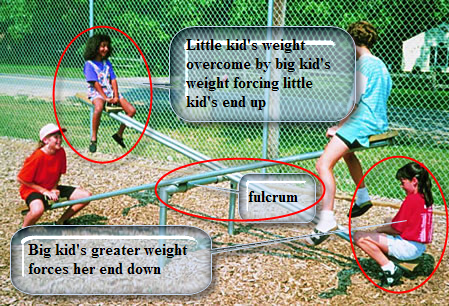 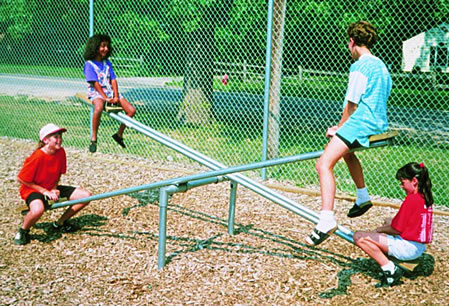 Classic example is the playground seesaw:
Center bar is the fulcrum which is the center of gravity.
Heavier weight of “big” kid on one end overcomes lesser weight of “little” kid on other end 
This forces the “little” kid to go up
Is there a way to make the “big” kid go up without adding weight or changing kids?
Weight & Balance TermsThat All PilotsShould Know
Weight & Balance Terms
Arm (moment arm)
horizontal distance in inches from the reference datum line to the CG of an item. 
Arms ahead (forward) of the reference datum are minus (–)
Arms behind (aft) of the reference datum are positive (+)
When the reference datum is ahead of the airplane, all of the arms are positive and computational errors are minimized
Reference Datum
imaginary vertical plane from which all distances are measured
Moment
product of the weight of an item multiplied by its arm. Moments are expressed in inch-pounds (in-lb). Total moment = airplane weight * the distance between the datum and the CG.
Moment Index
moment divided by a constant such as 100, 1,000, or 10,000. The purpose of using a moment index is to simplify weight and balance computations of aircraft where heavy items and long arms result in large, unmanageable numbers.
Weight & Balance Terms
Station
a location in the aircraft that is identified by a number designating its distance in inches from the datum. The datum is, therefore, identified as station zero. An item located at station +50 would have an arm of 50 inches.
Center of Gravity (CG)
imaginary point when aircraft would balance if suspended, i.e. where all of its weight is concentrated
CG Limits
forward and aft center of gravity locations within which the aircraft must be operated at a given weight
Weight & Balance Terms
Usable Fuel
fuel available for flight planning and during flight
Unusable Fuel
fuel remaining in the airplane’s system after a run-out test
Basic Empty Weight
weight of the standard airplane, optional equipment, unusable fuel, and full operating fluids, e.g. full engine oil
Total Weight (Gross Weight) 
total weight of airplane and everything it is carrying
Takeoff & Landing weight limitations may be different (Note: Cessna 182 and Cirrus SR20)
Maximum Ramp Weight
maximum weight limit for ground operations such as taxiing
Maximum Takeoff Weight  
maximum weight limit for taking off; may be more than landing weight
Maximum Landing Weight  
maximum weight limit for landing; may be less than takeoff weight
Weight & Balance Terms
Maximum Weight
weight limit set by the manufacturer
Maximum Zero Fuel Weight
maximum weight exclusive of usable fuel
Useful Load
maximum weight minus empty weight: weight available for crew, passengers, baggage, fuel
Payload – Important in CAP Context for C172/C182/U206 Missions
useful load minus full fuel; weight available for air crew and baggage
Standard Weights
fuel weighs 6 pounds per U.S. gallon
oil weighs 7.5 pounds per U.S. gallon or 1.875 pounds per U.S. quart
[Speaker Notes: Emphasize Payload importance]
Equipment ListforWeight & Balance
Weight & Balance Equipment List
The aircraft is furnished with an equipment list, which specifies
all the required equipment 
all equipment approved for installation in the aircraft 
The weight and arm of all installed equipment are included on the list and checked prior to the aircraft leaving the factory. 
When an aircraft mechanic or repairman adds or removes any item on the equipment list, 
he or she must change the weight and balance record to indicate the new empty weight and EWCG
the equipment list is revised to show which equipment is actually installed. 
FAA Aircraft Weight & Balance Handbook Figure 2-17 is a comprehensive equipment list that includes all of the items of equipment approved for this particular model of aircraft.
Weight & Balance Equipment List
The pilot’s operating handbook (POH) for each individual aircraft includes an aircraft-specific equipment list of the items from this master list. 
When any item is added to or removed from the aircraft, its weight and arm are determined in the equipment list and used to update the weight and balance record. 
The POH and airplane flight manual (AFM) also contain CG moment envelopes and loading graphs. Examples of the use of these graphs are given in FAA Aircraft Weight & Balance Handbook Chapter 5, Single-Engine Aircraft Weight and Balance Computations.
Weight & Balance Equipment List
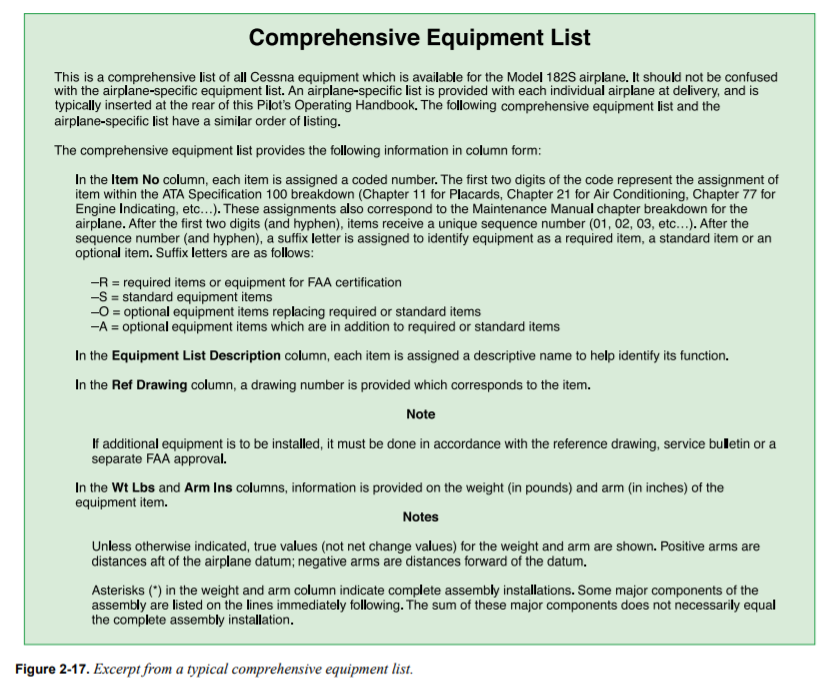 Weight & Balance Equipment List
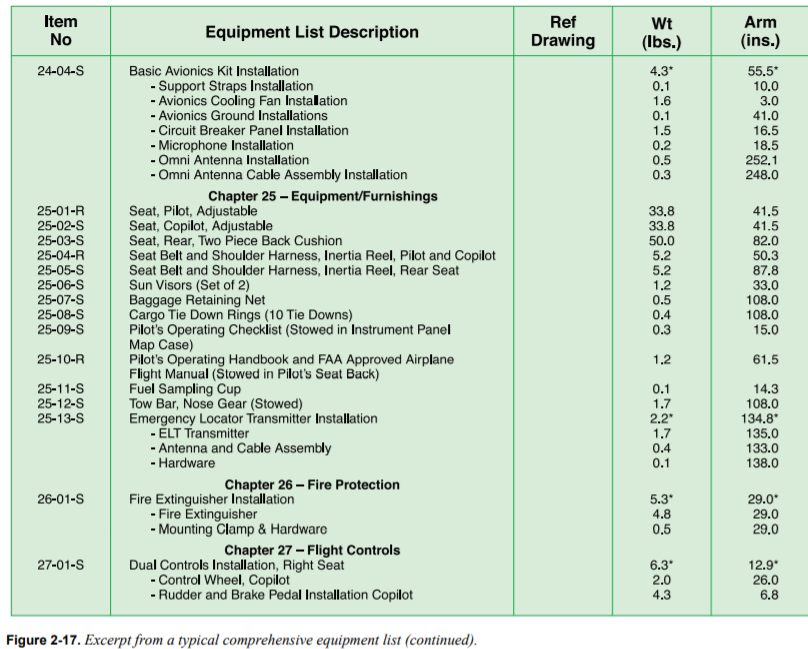 How to CalculateWeight & Balance
Weight & Balance ComputationsCenter of Gravity (CG)
CG Calculation – Computational Method
By hand (may need for FAA knowledge test)
Using an Excel spreadsheet
Using ForeFlight on an iPad/iPhone 
or similar SmartPhone/tablet app
CG Calculation – Graphic Method
Weight & Balance Computation Concepts
Calculating the Moment
Given
Arm = 100 inches
Weight = 50 pounds
Layout the formula
Weight  x  Arm  =  Moment
50   x  100   =   5,000
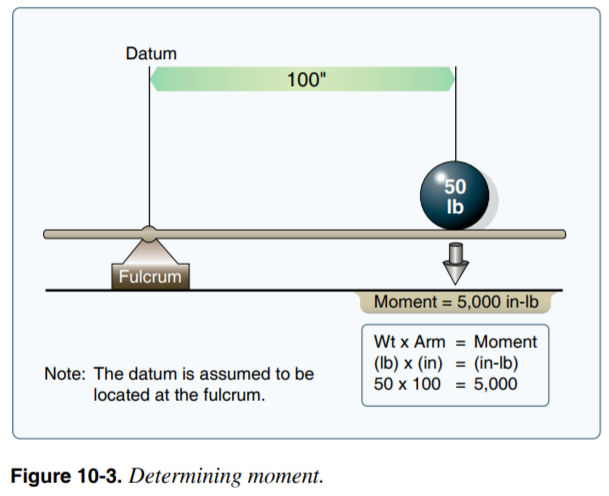 [Speaker Notes: Moment = Weight x Arm]
Weight & Balance Computation Concepts
Illustration of Weight and Balance
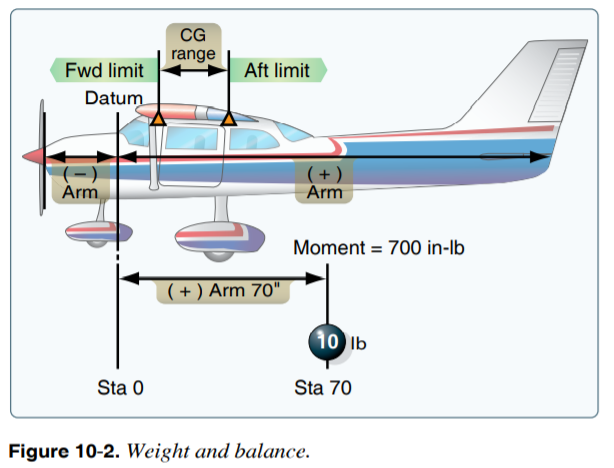 [Speaker Notes: How to figure the Arm necessary to balance a weight]
Weight & Balance Computation Concepts
Calculating the Balance
Given
Arm = 50 inches
Weight = 50 pounds
Arm = 25 inches
Weight = 100 pounds
Layout the formula
Weight  x  Arm  =  Moment
50   x  50   =      2,500
100 x  25   =      2,500
Total          =     5,000
Arm to balance a 50 lb weight
Weight  x  Arm  =  Moment
50   x    ?      =    5,000
Moment ÷ Weight = Arm
5,000      ÷    50     =  100
Playground Seesaw Example
Moving the little kid to balance the big kid
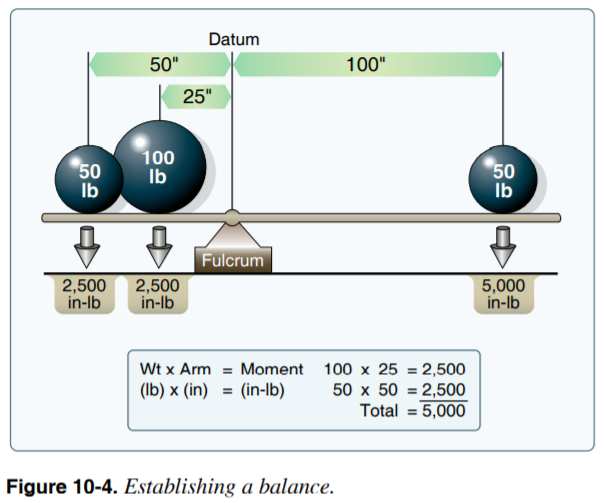 [Speaker Notes: How to figure the Arm necessary to balance a weight]
Weight & Balance Computation Concepts
Computational Method
Aircraft Allowances: 
Maximum gross weight = 3,400 pounds 
CG range =  78–86 inches
Given: 
Weight of front seat occupants =  340 pounds 
Weight of rear seat occupants = 350 pounds 
Fuel =  75 gallons 
Weight of baggage in area 1 = 80 pounds
Problem to solve
Is CG within range?
Is weight <= gross weight?
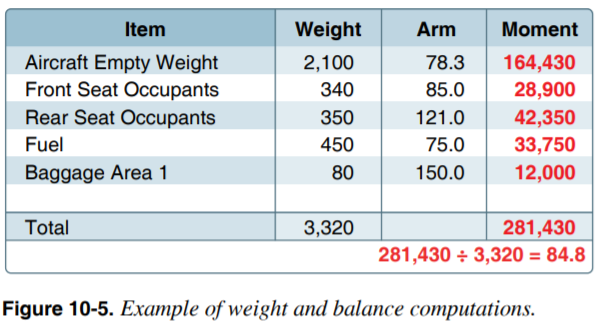 [Speaker Notes: CG = Total Moment / Total Weight]
Weight & Balance Calculation – Graph Method
Calculating an airplane’s CG via Graph Method
To simplify calculations, the moment may sometimes be divided by 100, 1,000, or 10,000. 
Aircraft Allowances: 
Maximum gross weight = 2,400 pounds 
Given: 
Weight of front seat occupants =  340 pounds 
Weight of rear seat occupants = 300 pounds 
Fuel =  40 gallons 
Weight of baggage in area 1 = 20 pounds
Problem to solve
Is the Moment within range?
Is weight <= gross weight?
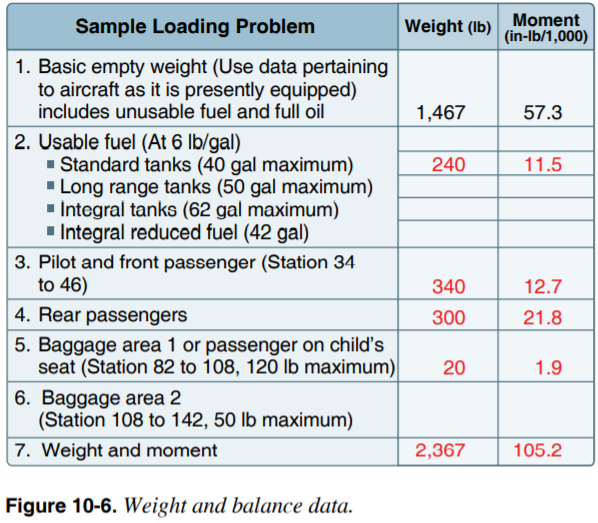 CG = Moment x 1000 / Weight = ?
CG = 105.2 x 1000 / 2367 = 44.44
Weight & Balance Calculation – Graph Method
Find weight for pilot and front seat passenger
Read from weight scale to diagonal line then straight down for moment
Record moment on worksheet
Repeat for rear seat passengers, baggage, and fuel
Find total weight and total moment lines on CG envelope graph
Check intersection of lines to see if within envelope
[Speaker Notes: Steps for the Graph Method]
Weight & Balance Calculation – Graph Method
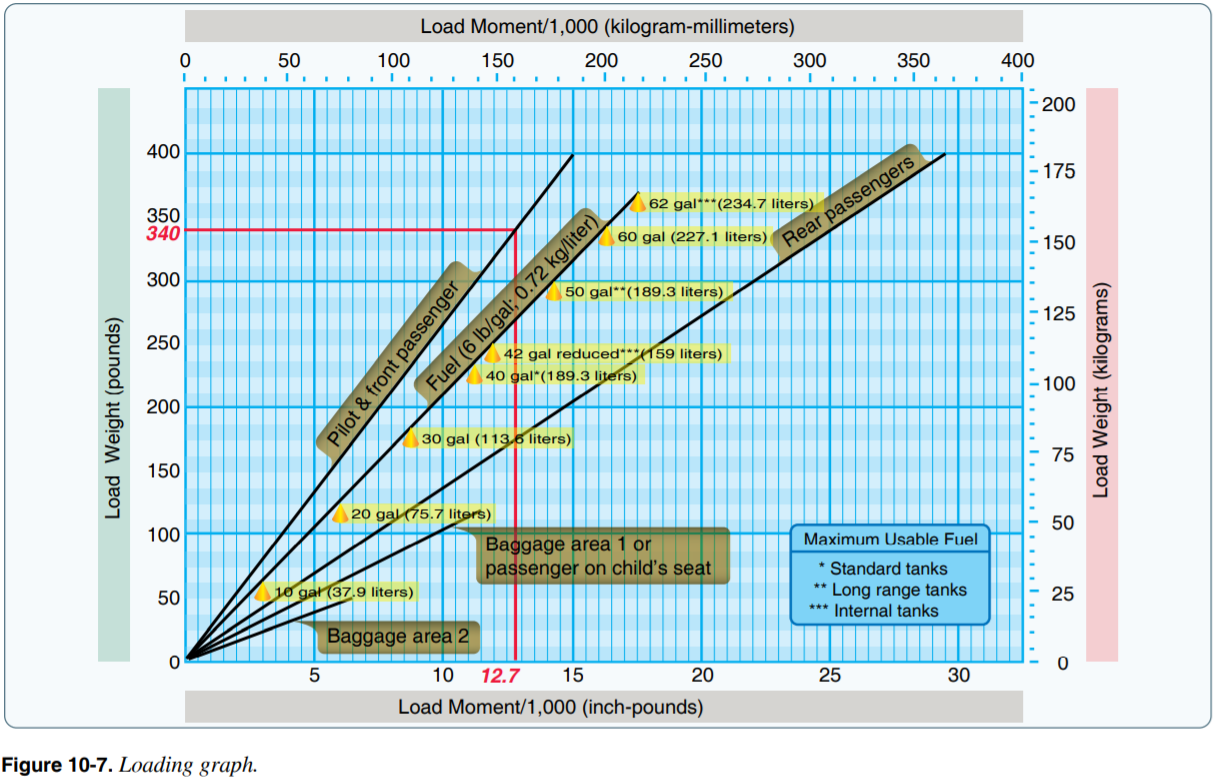 Weight & Balance Calculation – Graph Method
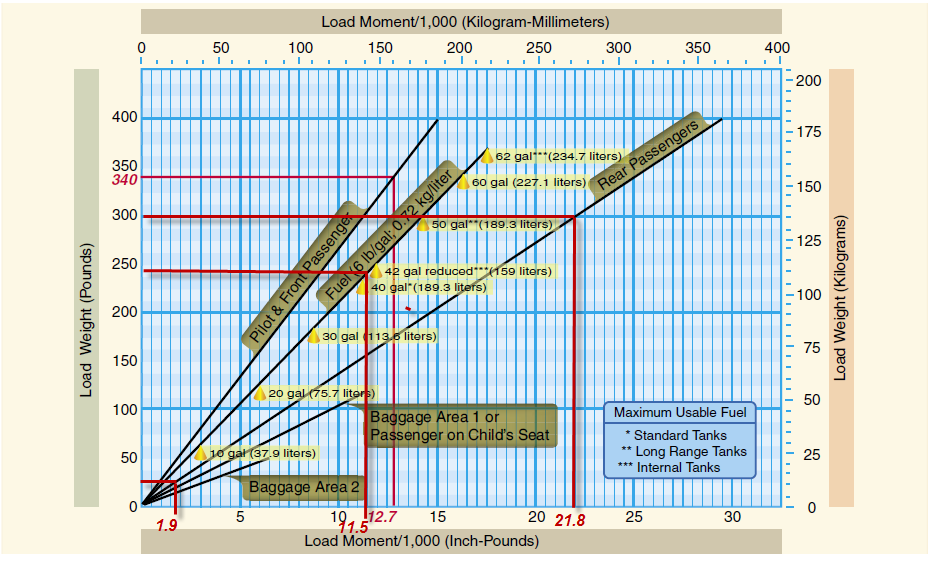 Weight & Balance Calculation – Graph Method
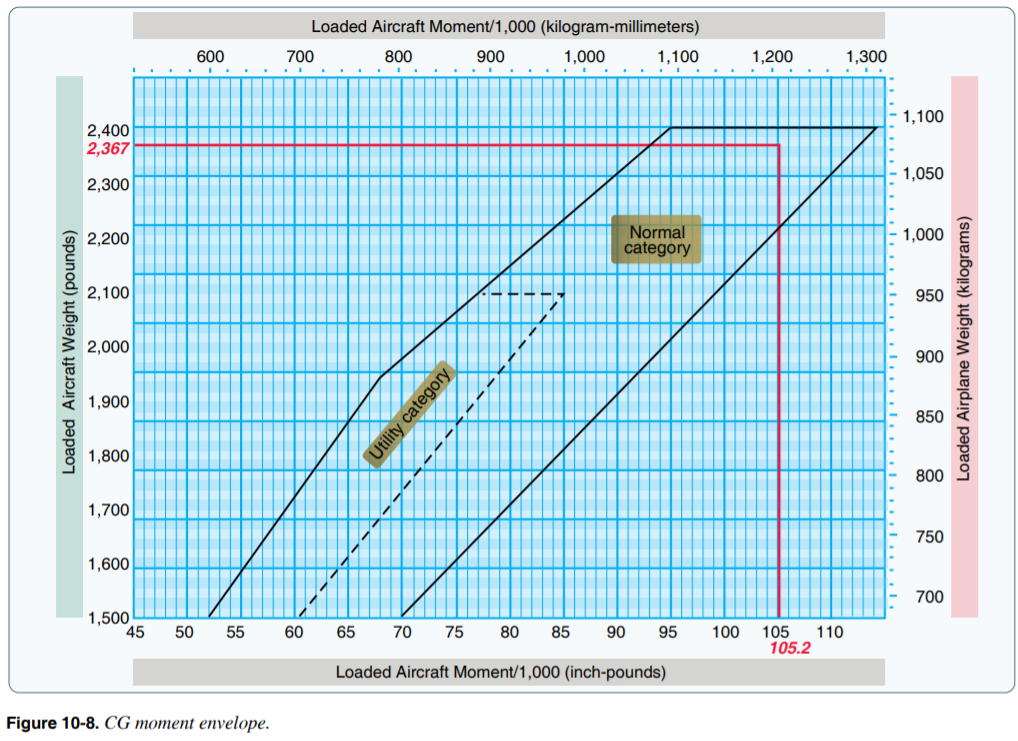 Weight & Balance Calculation – Graph Method
Reference
Pilots Handbook of Aeronautical Knowledge – Chapter 10
https://www.faa.gov/regulations_policies/handbooks_manuals/aviation/phak/media/12_phak_ch10.pdf
Cautions
Slides 46, 47, and 48 should NOT be used for actual flight planning
Refer to aircraft POH
See next three slides for examples
Weight & Balance Calculation – Graph MethodforCessna 182T NAV III
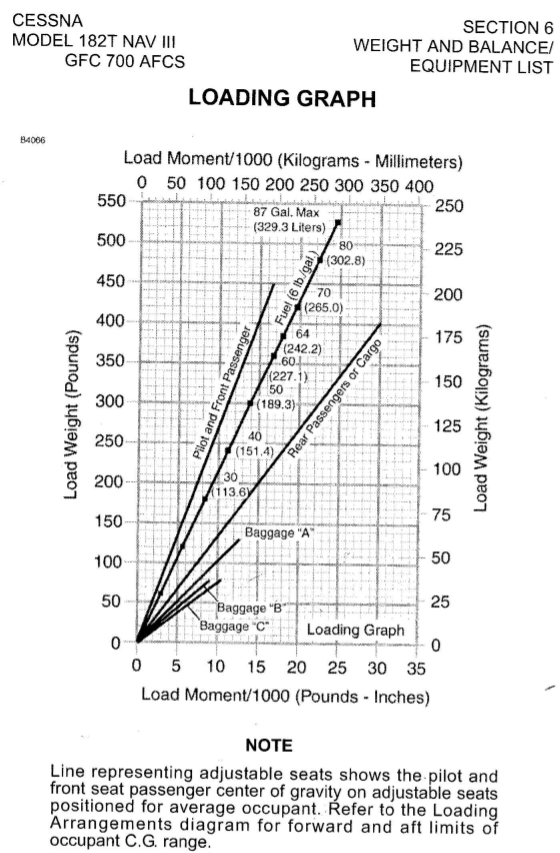 Weight & Balance Calculation – Graph MethodforCessna 182T NAV III
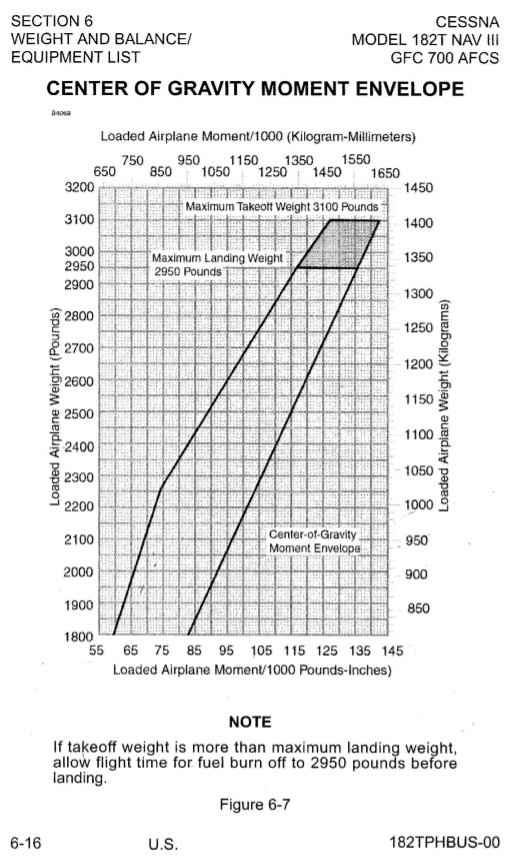 Weight & Balance Calculation – Graph MethodforCessna 182T NAV III
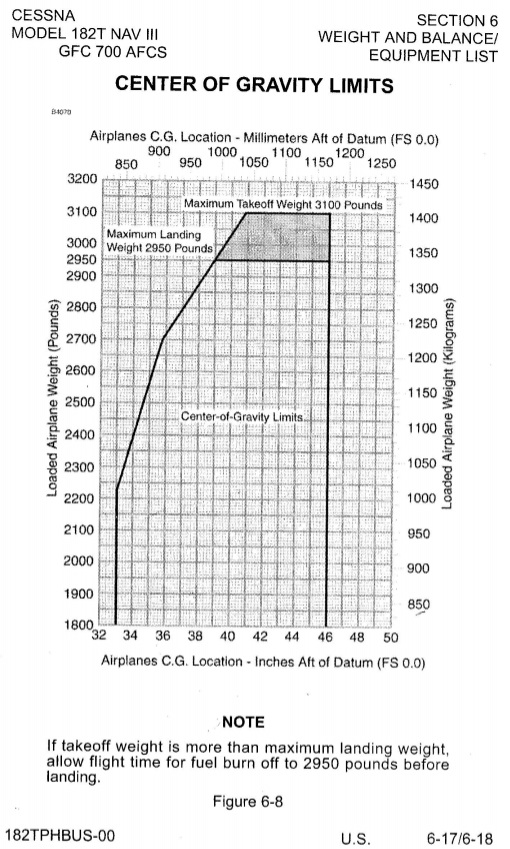 Weight & Balance Computations
CG Computation -- Spreadsheet Method
CG Calculation - Computational MethodExcel Spreadsheet – Cessna 172S
Individual Items
Item Name
Item Weight
Item Arm
Item Moment (weight * arm)
CG inches
Total Moment / Total Weight
CG Worksheet in Excel
http://williamjdoylejr.net/FAAST/W&B/Weight_Balance_Cessna_172S.xls
CG Calculation - Computational Method – Scenario #1
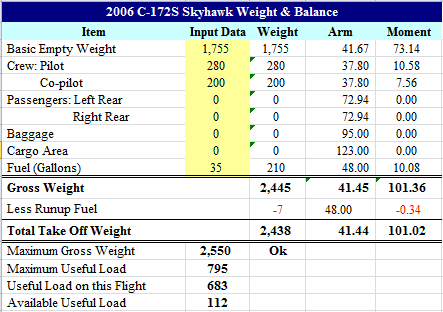 CG Calculation - Computational Method – Scenario #1
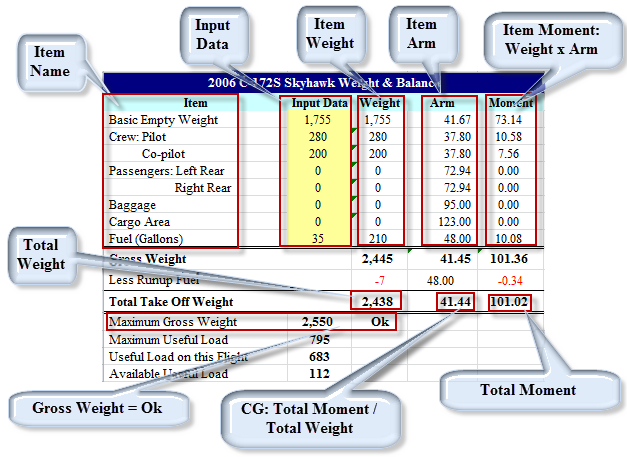 CG Calculation - Computational Method  – Scenario #2
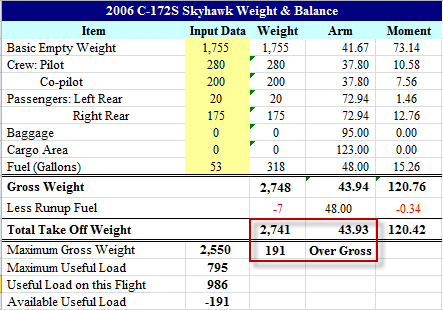 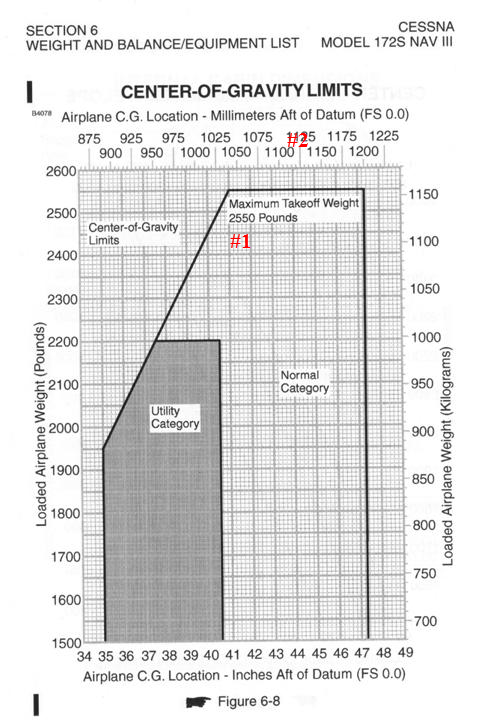 Cessna 172S Center of Gravity Limits
Scenario #1 is within weight and CG limits
Scenario #2 exceeds weight and CG limits
Cessna 172S CG-Moment Envelope
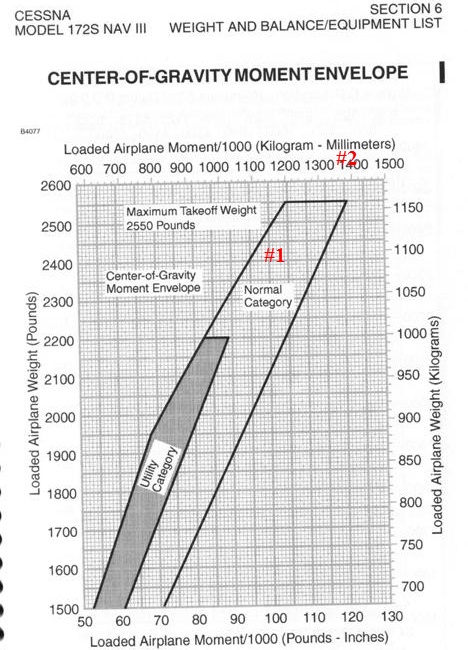 Scenario #1 is within weight and CG limits
Scenario #2 exceeds weight and CG limits
Cessna 172S CG-Moment Envelope – Dangers and Limitations
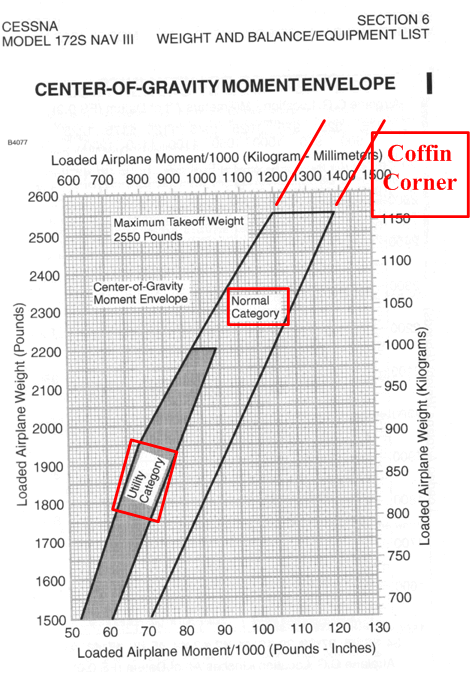 Coffin Corner – 
 Above gross weight limit
 Aft of Aft CG limit
 Stall-Spin accident in making
  
Normal Category – See POH
 No spins

 Utility Category – See POH
 Spins may be okay
Weight Impact on VSpeeds
[Speaker Notes: As the airplane flies and burns fuel, the airplane gets lighter
As the airplane gets lighter, certain Vspeeds decrease]
Weight Impact on VSpeed
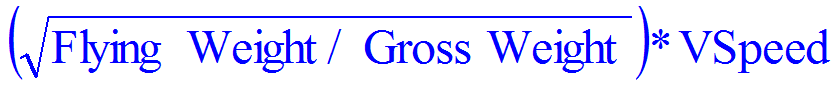 Excel Formula
=SQRT(Flying Weight Cell/Gross Weight Cell)*VSpeed Cell
Excel Examples
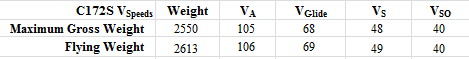 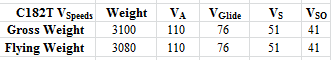 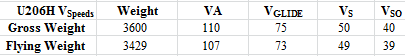 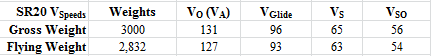 [Speaker Notes: As the airplane flies and burns fuel, the airplane gets lighter
As the airplane gets lighter, certain Vspeeds decrease
Vspeeds in the POH are typically shown at gross weight]
Weight & BalanceScenarios
Weight & Balance Scenarios
Airplanes to be used for a cross country flight from Doylestown (KDYL) to Cape May (KWWD) and back



Crew weights and positions



Will each airplane be within weight and CG limits?
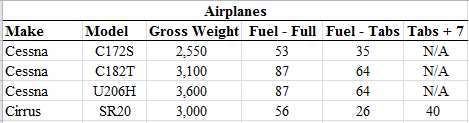 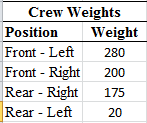 Weight & Balance Scenario – C-172S – Full Fuel
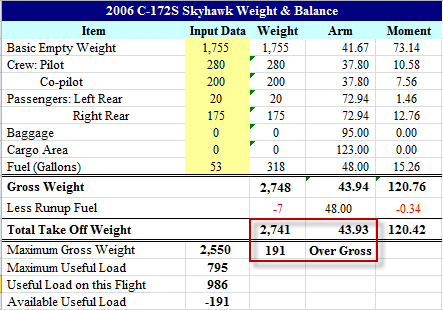 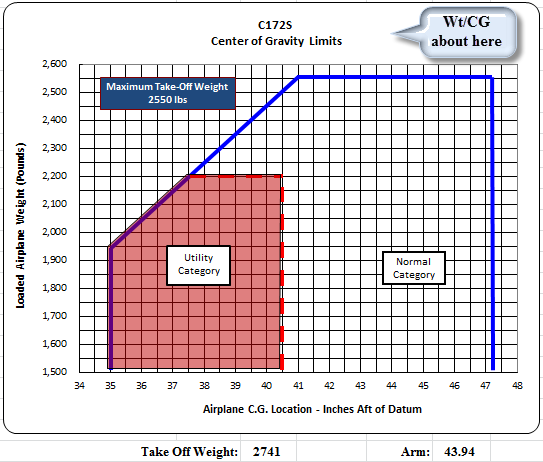 Airplane 191 pounds overweight
CG above the envelope
Airplane not legal to fly
http://williamjdoylejr.net/FAAST/W&B/Weight_Balance_Cessna_172S.xls
[Speaker Notes: Airplane is over gross and out of CG limit]
Weight & Balance Scenario – C-172S – Fuel to Tabs
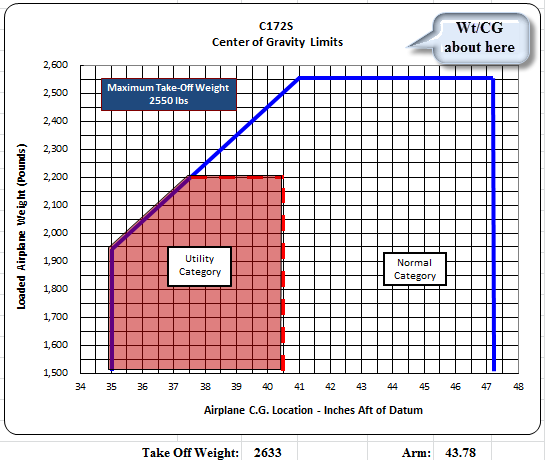 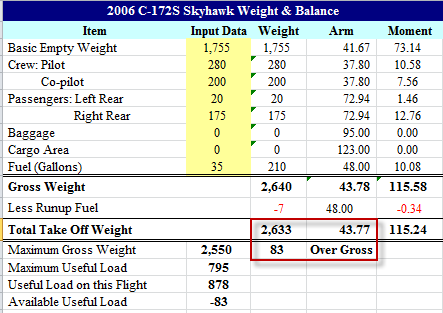 Airplane 83 pounds overweight
CG above the envelope
Airplane not legal to fly
http://williamjdoylejr.net/FAAST/W&B/Weight_Balance_Cessna_172S.xls
[Speaker Notes: The fuel could be reduced by 14 gallons to get within the weight limits, but that leaves only 21 gallons of fuel.
A flight from Doylestown Airport (KDYL) to Cape May County Airport (KWWD) would take approximately an hour and burn 9 to 10 gallons with only 11 or 12 gallons remaining.
FAR 91.151  - Fuel Requirements for Flight in VFR Conditions – 30 minute reserve for daytime flight
Return flight to KDYL not legal unless the airplane was refueled at KWWD]
Weight & Balance Scenario – C-182T – Full Fuel
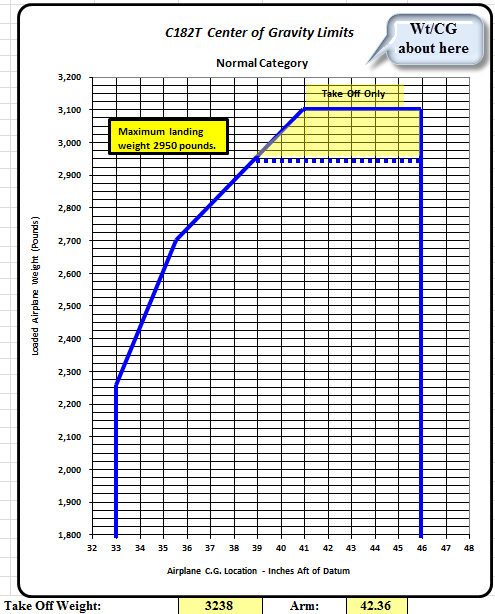 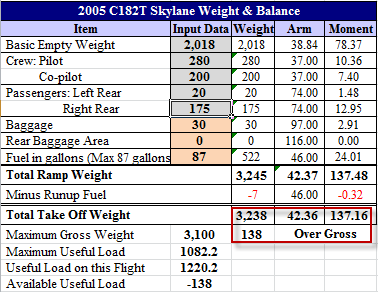 Airplane 138 pounds overweight
CG above the envelope
Airplane not legal to fly
http://williamjdoylejr.net/FAAST/W&B/Weight_and_Balance_Cessna_182T.xls
Weight & Balance Scenario – C-182T – Fuel to Tabs
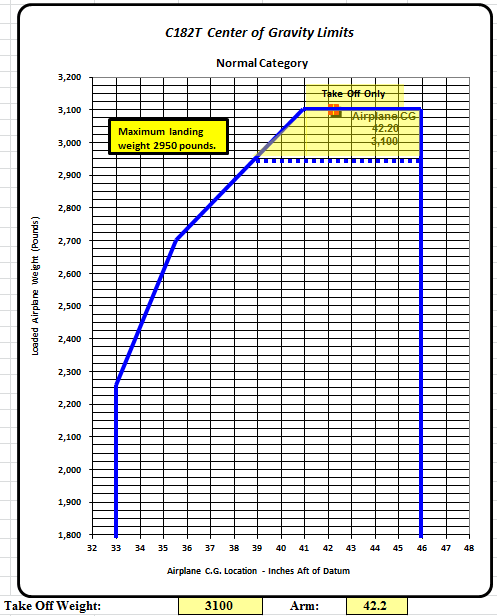 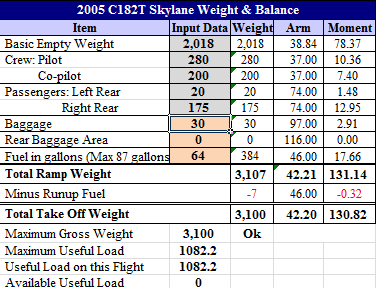 Airplane within weight limit
CG within the envelope
Airplane is legal to fly
http://williamjdoylejr.net/FAAST/W&B/Weight_and_Balance_Cessna_182T.xls
Weight & Balance Scenario – U-206H – Full Fuel
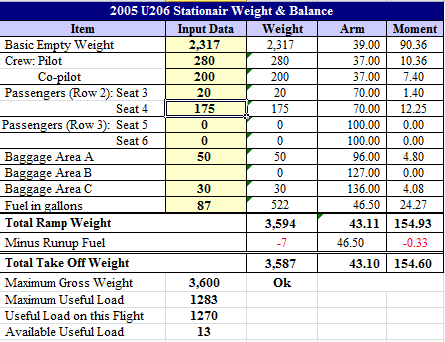 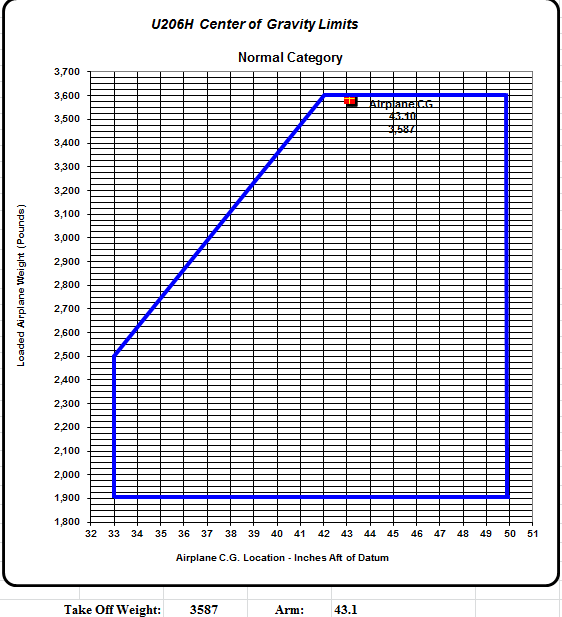 Airplane within weight and CG limitsAirplane is legal to fly
http://williamjdoylejr.net/FAAST/W&B/Weight_Balance_Cessna_U206H.xls
[Speaker Notes: With fuel to tabs, the airplane is within the weight and CG limits]
Weight & Balance Scenario – U-206H – Fuel to Tabs
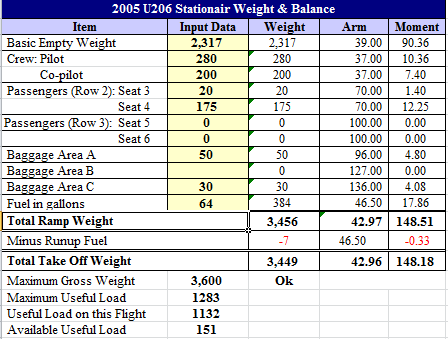 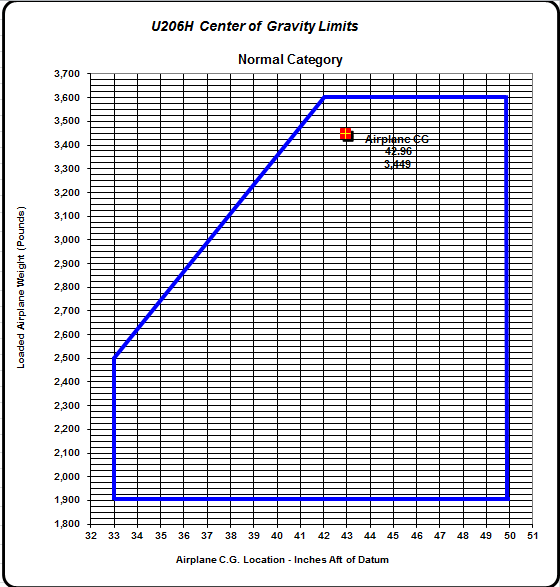 Airplane within weight and CG limitsAirplane is legal to fly
http://williamjdoylejr.net/FAAST/W&B/Weight_Balance_Cessna_U206H.xls
[Speaker Notes: Airplane is within the weight and CG limits]
Weight & Balance Scenario – Cirrus SR20 – Full Fuel
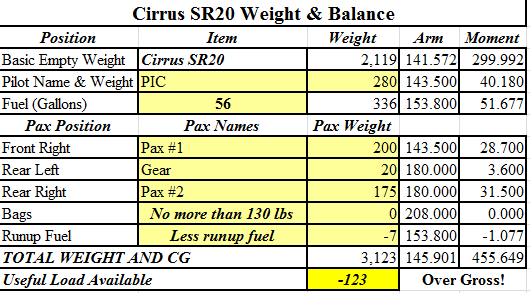 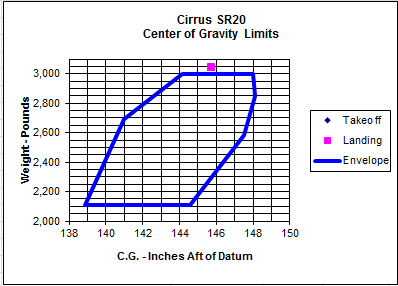 Airplane 123 pounds overweight
CG above the envelope
Airplane not legal to fly
http://williamjdoylejr.net/FAAST/W&B/Weight_&_Balance_Cirrus_SR20.xls
[Speaker Notes: Airplane is over gross and out of CG limit]
Weight & Balance Scenario – Cirrus SR20 –Tabs + 7
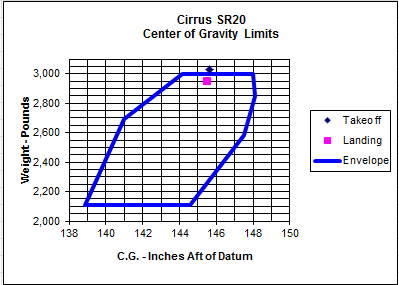 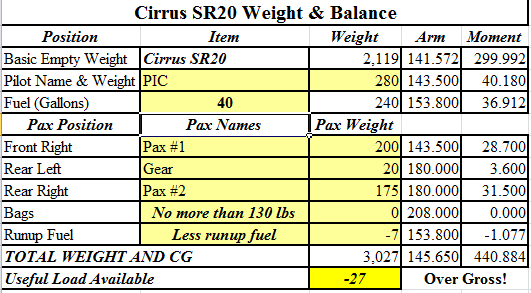 Airplane 27 pounds overweight
CG above the envelope
Airplane not legal to fly
http://williamjdoylejr.net/FAAST/W&B/Weight_&_Balance_Cirrus_SR20.xls
[Speaker Notes: Airplane is over gross and out of CG limit]
Weight & Balance Scenario – Cirrus SR20 – Fuel to Tabs
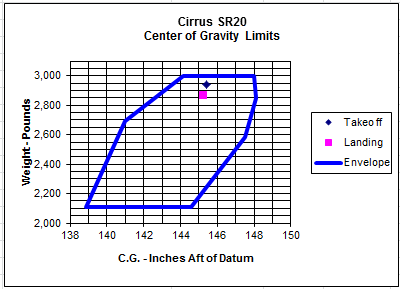 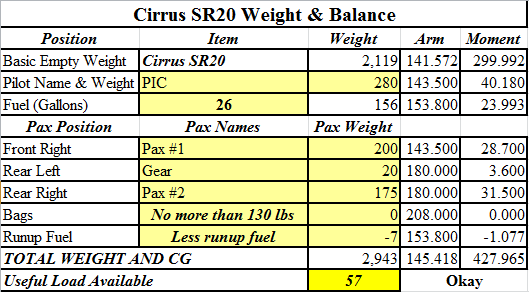 Airplane within weight and CG limits
Airplane legal to fly
http://williamjdoylejr.net/FAAST/W&B/Weight_&_Balance_Cirrus_SR20.xls
[Speaker Notes: A flight from Doylestown Airport (KDYL) to Cape May County Airport (KWWD) would take approximately an hour and burn about 12 gallons with only 14 gallons remaining.
FAR 91.151  - Fuel Requirements for Flight in VFR Conditions – 30 minute reserve for daytime flight
Return flight to KDYL not legal unless the airplane was refueled at KWWD]
PlanningaFlightCalculating Weight & BalanceUsing ForeFlight Mobile Version 12.6Apple iPad Air, iOS 12.4.8
Planning the Flight – Weight & Balance
2005 Cessna 182T Weight Limitations – Is everything good to go?
Gross Takeoff Weight = 3,100 pounds
Basic Empty Weight = 2,060 pounds
Maximum Useful Load = 1,040 pounds
Crew, Fuel, and Flight Kits
Pilot (left front) – 200 pounds
Passenger (right front) – 245 pounds
Pilot Flight Kit (left rear) – 10 pounds
Passenger Flight Kit (right rear) – 10 pounds
Baggage (chocks, tie-down ropes, oil, etc.) – 30 pounds
Fuel (64 gallons - tabs) – 384 pounds
Planning the Flight – Weight & Balance
See Pilot’s Guide to ForeFlight Mobile Version 13.3.2
http://www.foreflight.com/ipad/guide/pdf
Aircraft
creating an aircraft: Pilot’s Guide pages 321-322
deleting an aircraft: Pilot’s Guide page 325
Weight & Balance: Pilot’s Guide page 320
See ForeFlight Mobile computation of weight & balance on following slides
ForeFlight Mobile Weight & Balance
You can use these steps to start Weight & Balance calculation
Launch ForeFlight Mobile 
See Menu Bar at bottom of ForeFlight display
Tap the “More” button on Menu Bar to see menu
Tap “Weight & Balance” in right pane of next slide
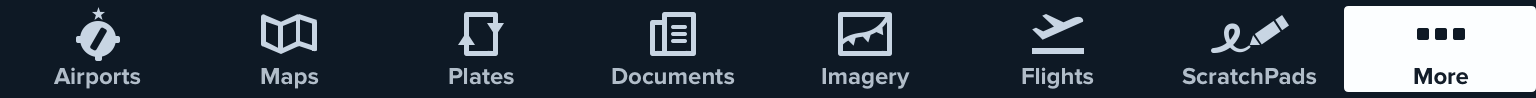 Tap “More” to See Menu
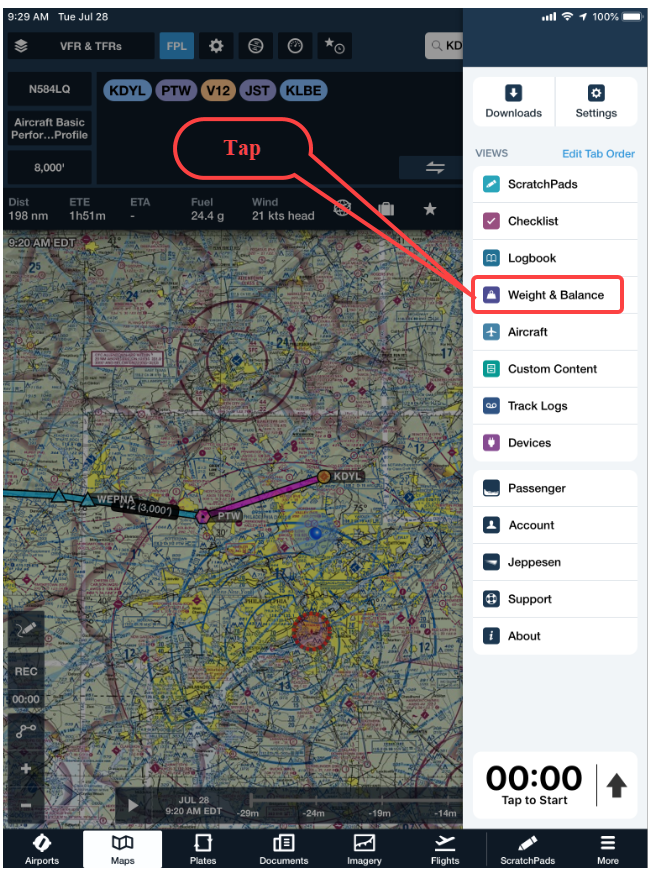 ForeFlight Mobile Weight & Balance
ForeFlight Mobile Weight & Balance
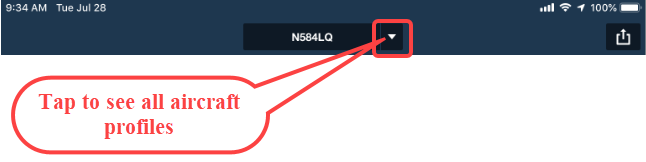 ForeFlight Mobile Weight & Balance
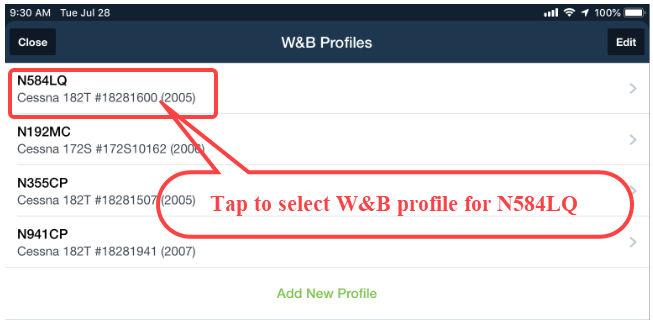 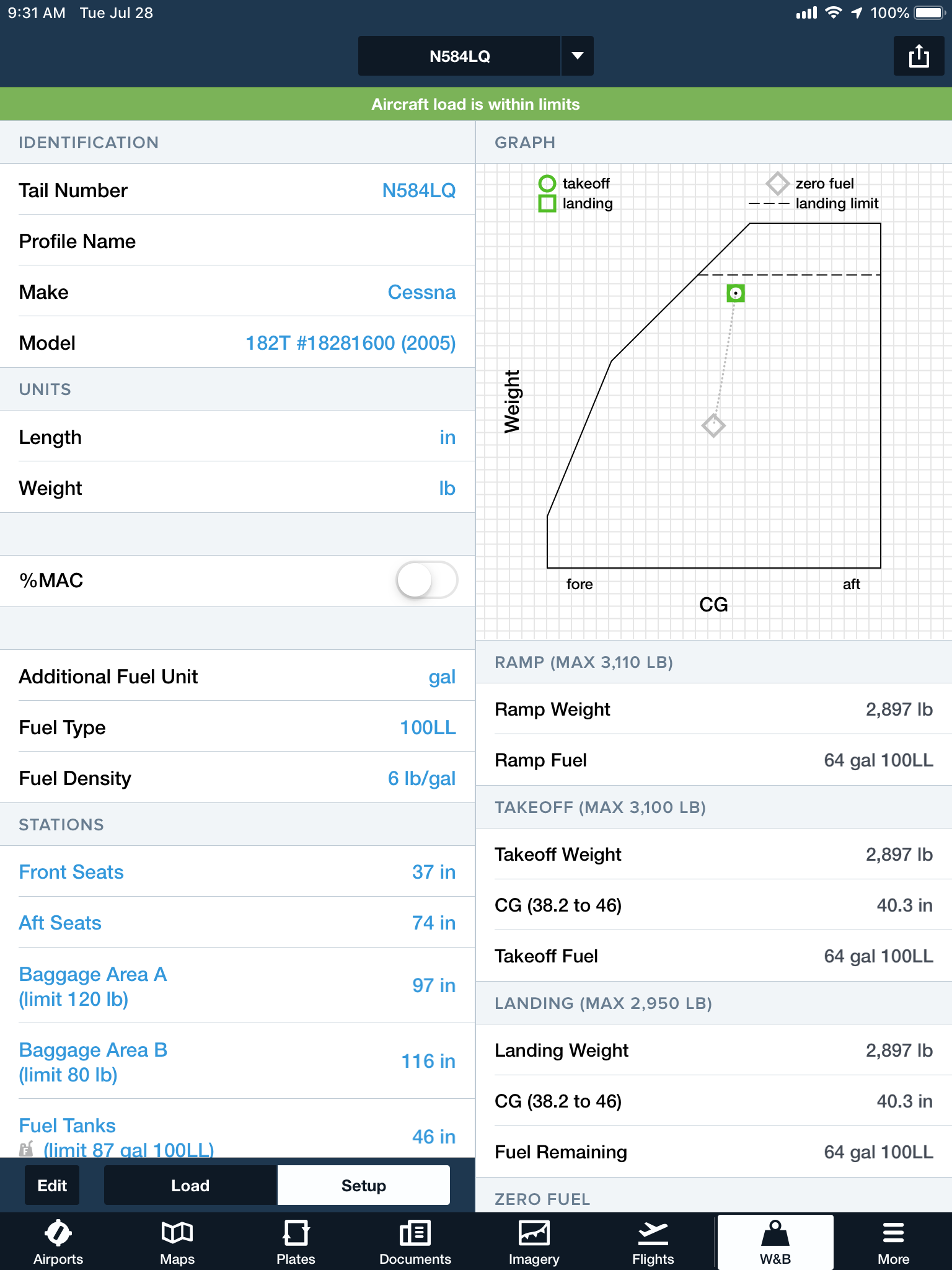 ForeFlight Mobile Weight & Balance – Setting Up An Airplane
This data is available from the weight & balance document in your airplane’s POH
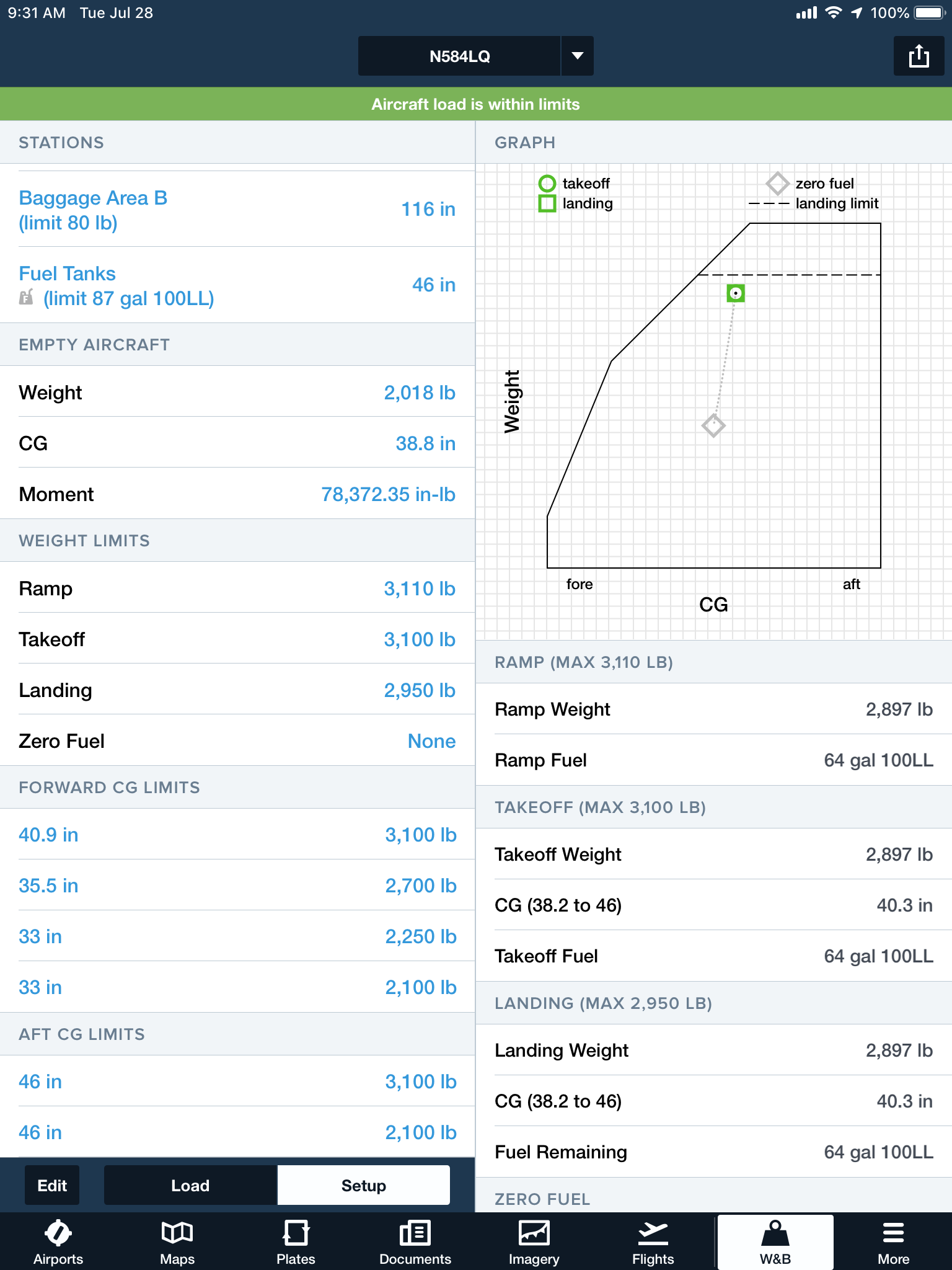 ForeFlight Mobile Weight & Balance – Setting Up An Airplane
This data is available from the weight & balance document in your airplane’s POH
ForeFlight Mobile Weight & Balance – For A Given Flight
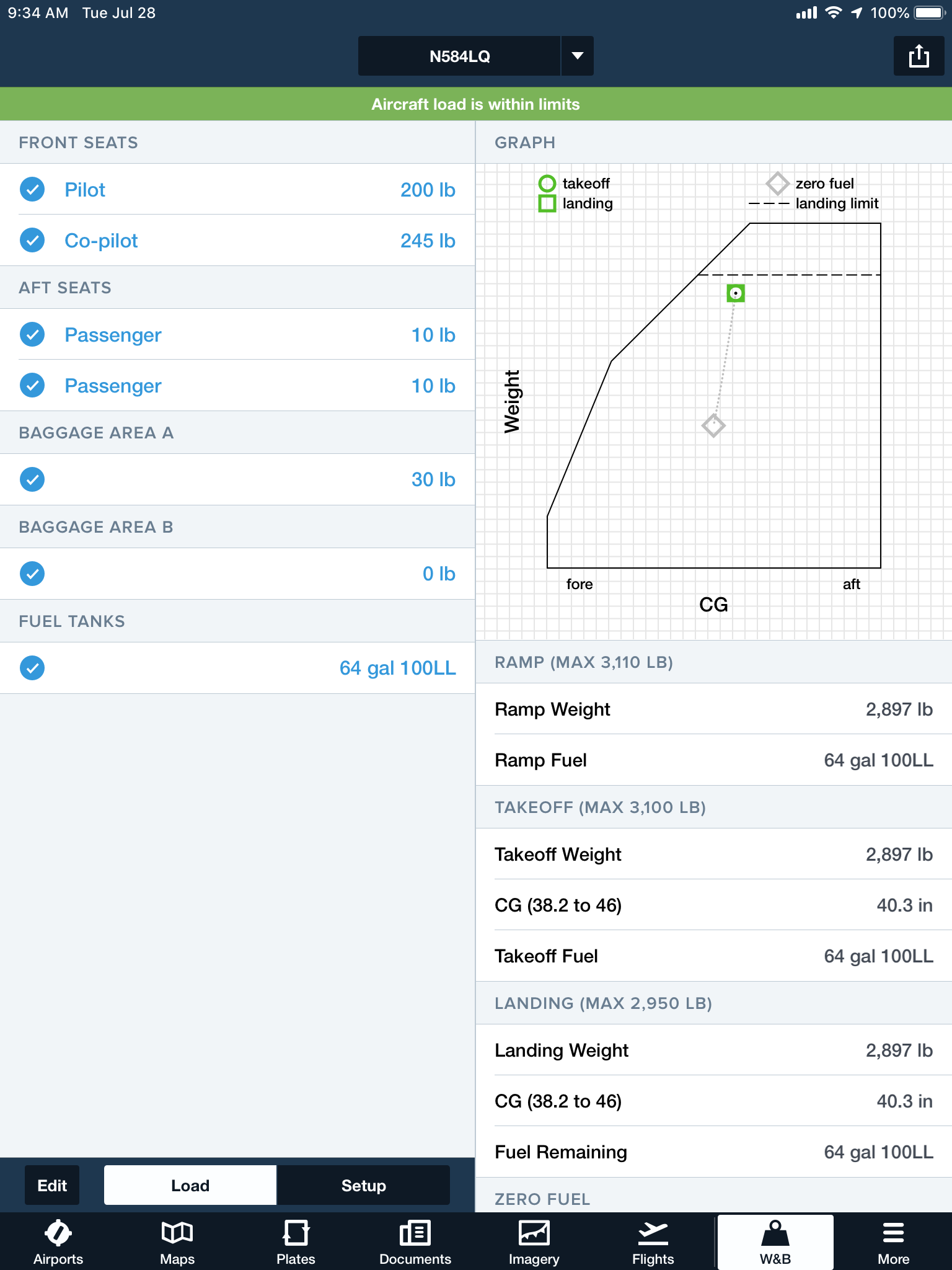 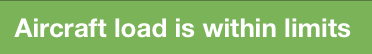 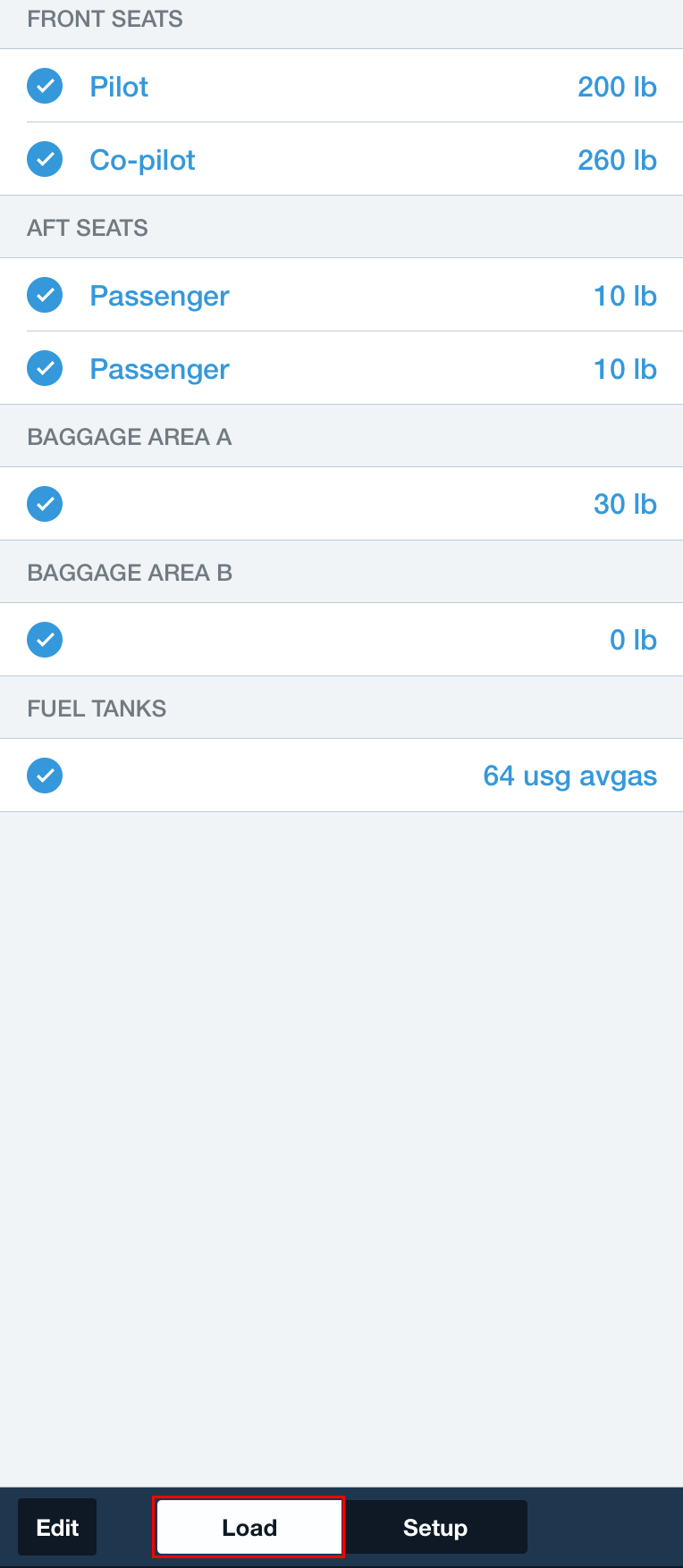 This data is unique to a given flight.
Crew weights, baggage weights, and fuel on board can vary.
ForeFlight Mobile Weight & Balance – For A Given Flight
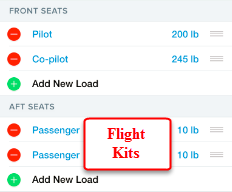 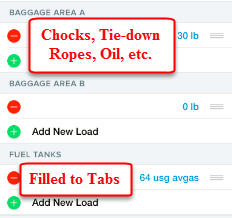 This data is unique to a given flight.
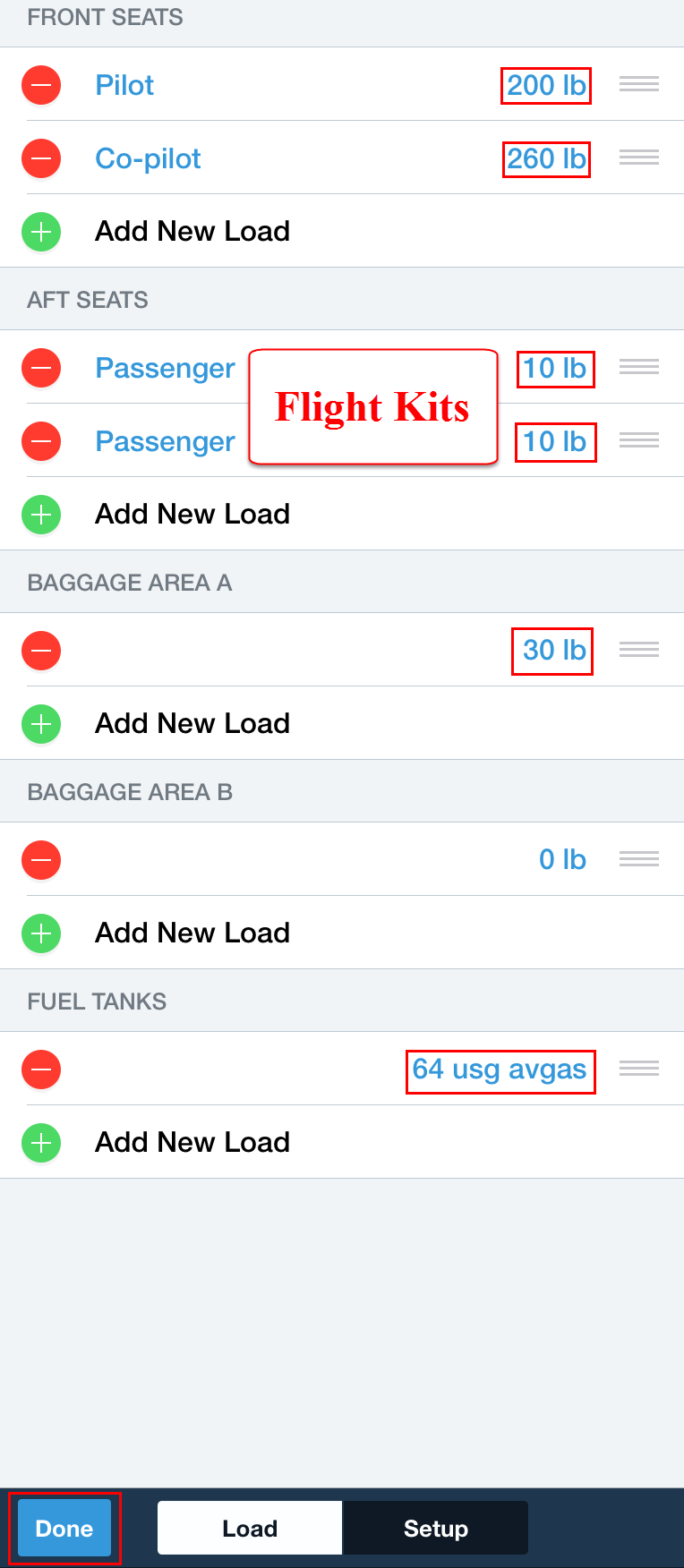 Crew weights, baggage weights, and fuel on board can vary.
ForeFlight Mobile Weight & Balance – For A Given Flight
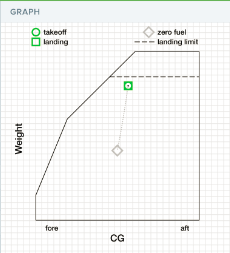 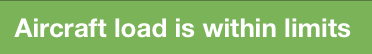 Compare this graph to the CG envelope in the Weight & Balance section of your airplane’s POH
“After Class” Exercise
If you are a ForeFlight user, use ForeFlight Mobile to do a weight & balance computation:
Setup your airplane 
Enter the following weights:
Pilot & passenger
Baggage
Fuel in US gallons
Determine the following:
Is the airplane legal to fly based on its gross weight?
Is the airplane legal to fly based on its CG envelope?
Feel free to use a different flight planning app as well as  a different tablet or SmartPhone
How to QuerytheNTSB Database
[Speaker Notes: This section introduces the audience to NTSB accident database queries]
Accessing the NTSB Database
Use your web browser to access the NTSB Database
http://www.ntsb.gov/_layouts/ntsb.aviation/index.aspx
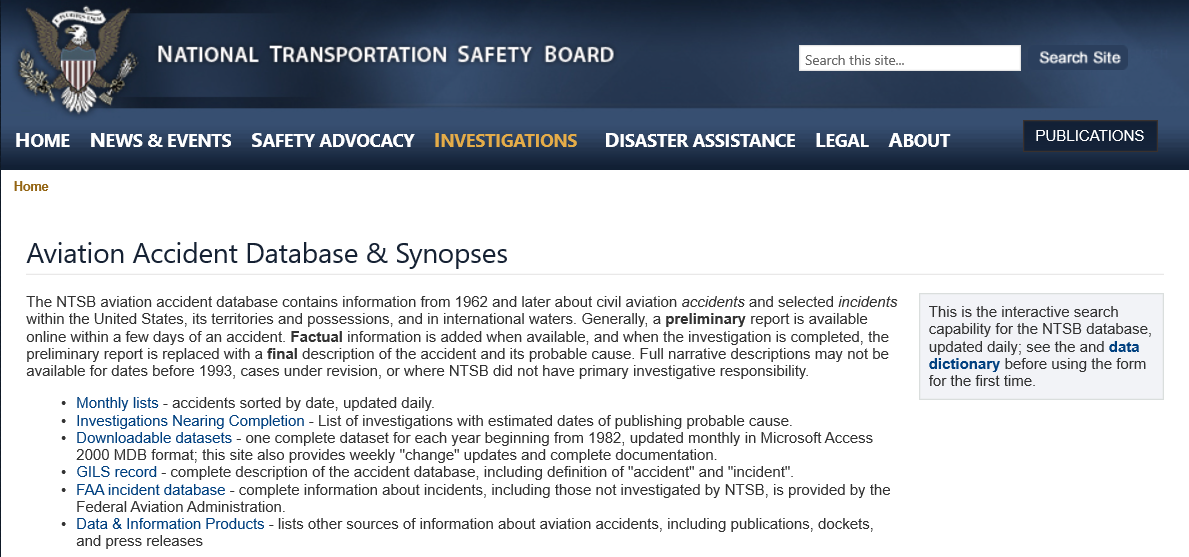 [Speaker Notes: If possible, demonstrate browser usage to the audience
If no Internet connection is available, walk the audience through these slides]
Accessing the NTSB Database
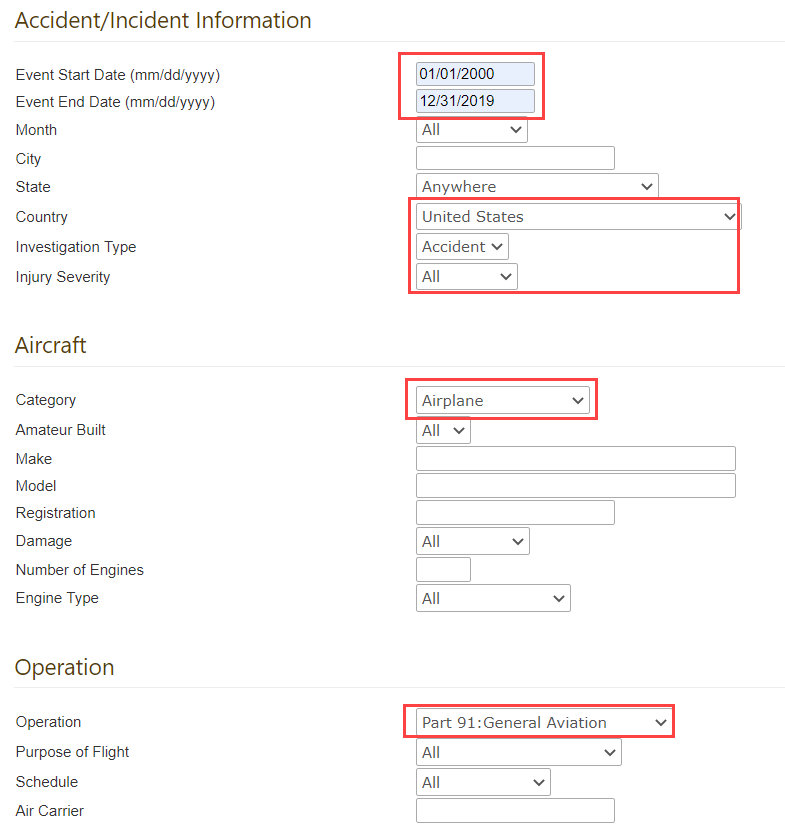 [Speaker Notes: Here are step-by-step instructions on how to set up a query
Specify a date range. 
You can optionally specify a City, if looking for a specific airport.
You can optionally specify a state. Click the drop-down button then type the first initial. “n” gets “Nebraska.” Pressing “n” three more times gets “New Jersey.”
The default for Injury Severity is “All.” You can also click on the drop-down button and select either “Non-Fatal” or “Fatal.”
Enter “United States” as the Country.
For Operation, recommend clicking the drop-down button and selecting “Part 91: General Aviation.”
You can optionally enter a keyword such as “crosswind.” Understand that this will get you every accident that has the keyword “crosswind” in it, which does not necessarily mean that it was a crosswind accident.
If you know the NTSB Accident Number, you can select a specific accident.]
Creating an NTSB Database Query
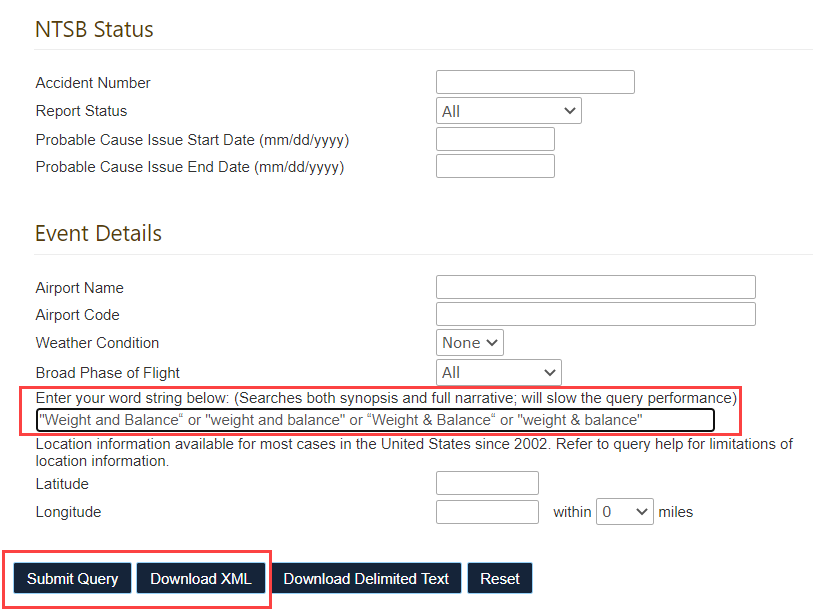 [Speaker Notes: Here are step-by-step instructions on how to set up a query
You can optionally enter a keyword such as “Weight and Balance.” Understand that this will get you every accident that has the keyword Weight and Balance” in it, which does not necessarily mean that it was a weight and balance accident.
If you know the NTSB Accident Number, you can select a specific accident.
Click Submit Query when done]
Creating an NTSB Database Query
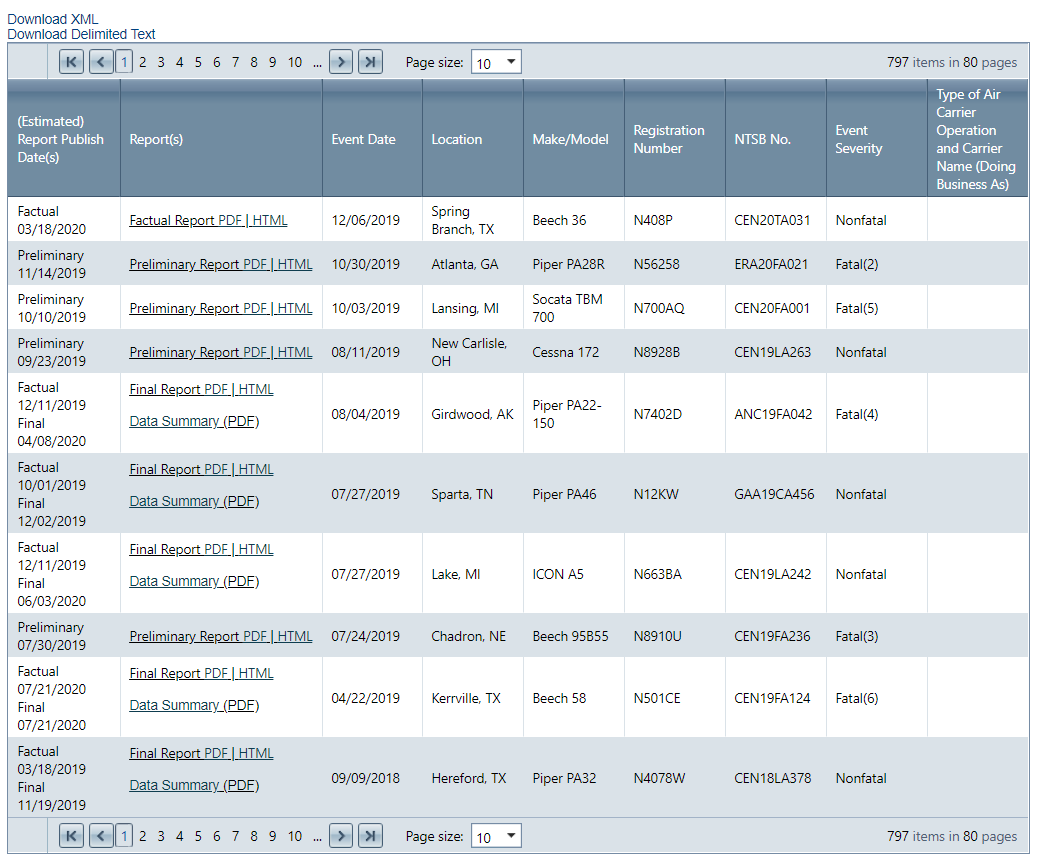 Creating an NTSB Database Query
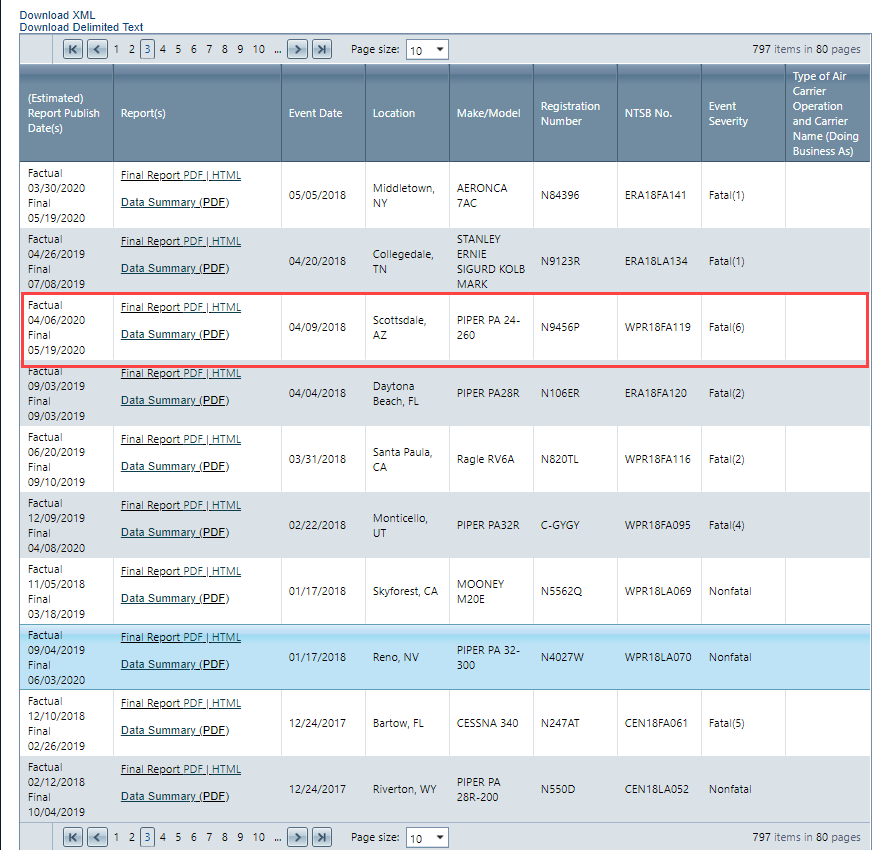 How Many Weight & Balance Accidents in PA in Last 20 Years?
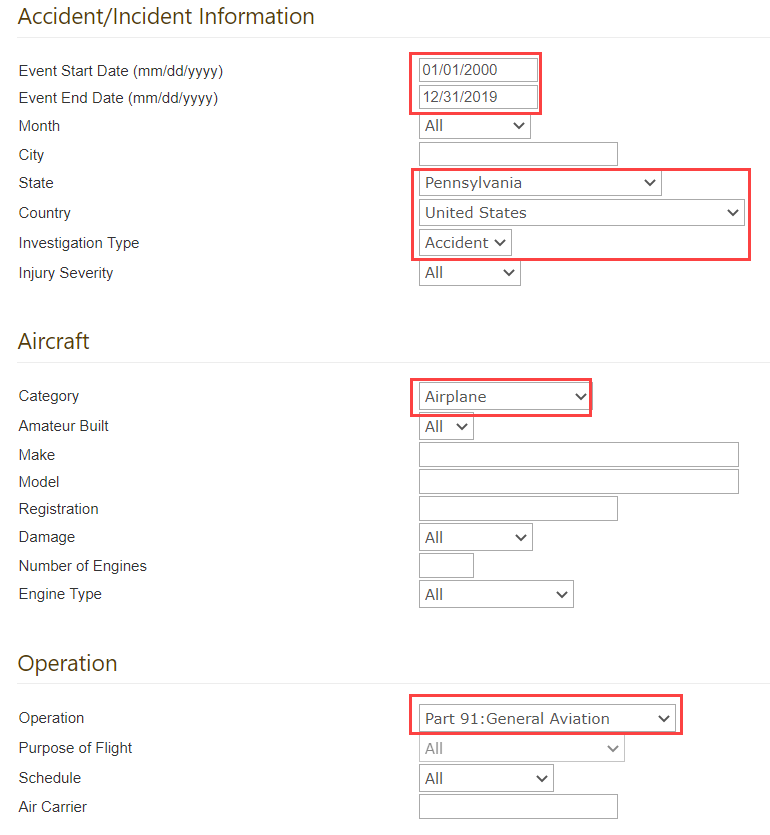 [Speaker Notes: Usage of a keyword returns every accident report containing that key word. It does not necessarily mean that the key word caused the accident only that the key word is somewhere in the report.]
How Many Weight & Balance Accidents in PA in Last 20 Years?
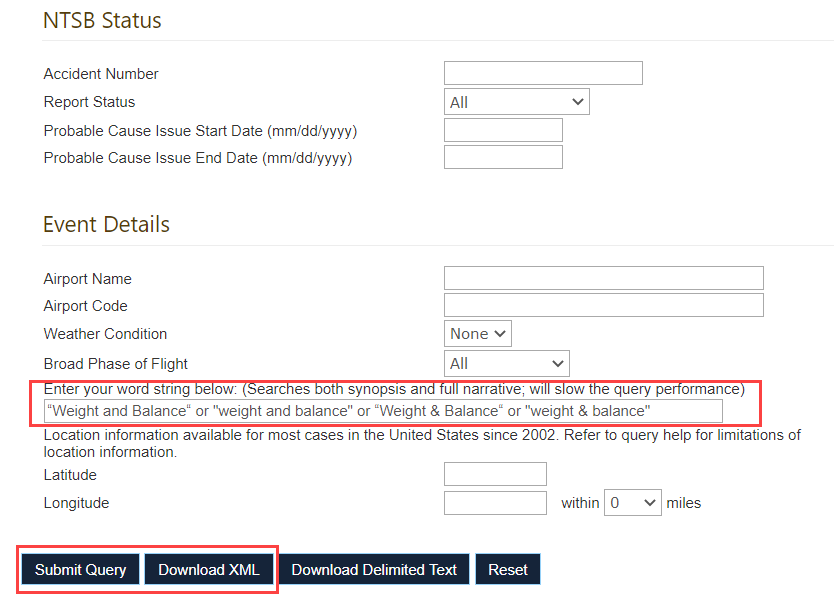 [Speaker Notes: Usage of a keyword returns every accident report containing that key word. It does not necessarily mean that the key word caused the accident only that the key word is somewhere in the report.]
How Many Weight & Balance Accidents in PA in Last 20 Years?

18 Accidents
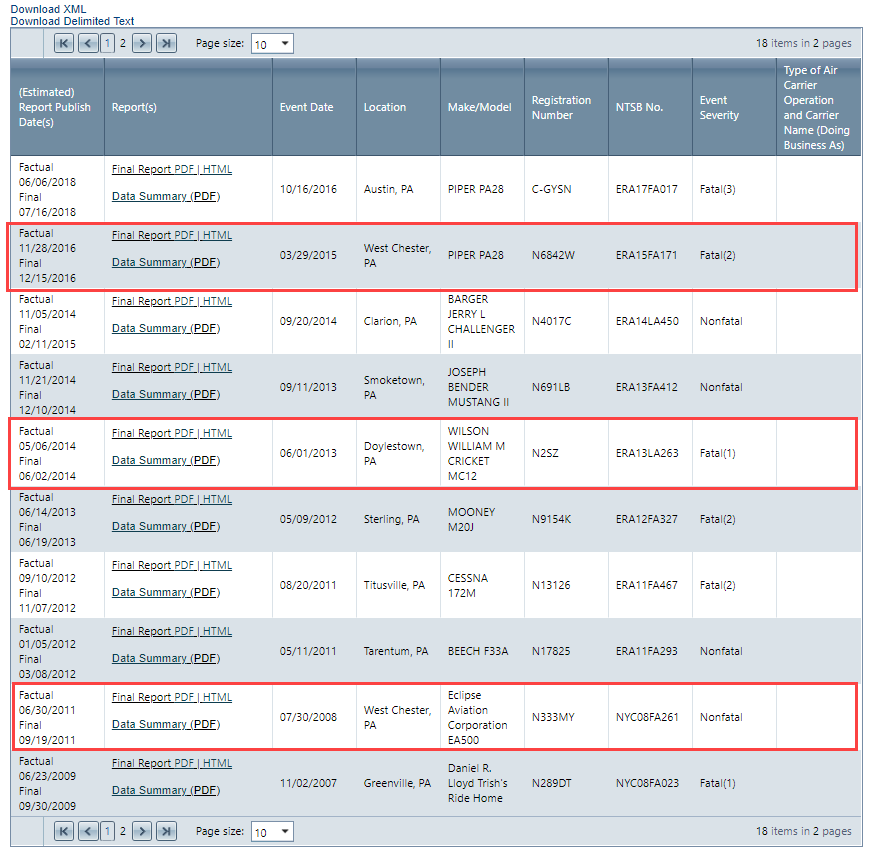 [Speaker Notes: Sample of what the query results look like]
How Many Weight & Balance Accidents in PA in Last 20 Years?

18 Accidents
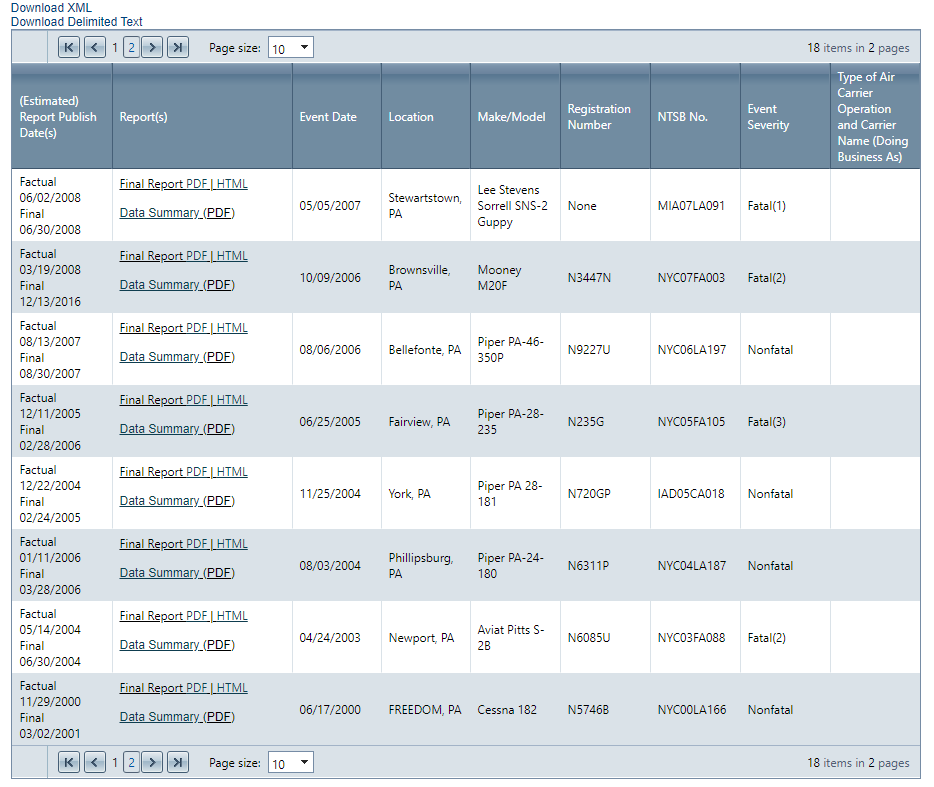 [Speaker Notes: Sample of what the query results look like]
How Many Weight & Balance Accidents in PA in Last 20 Years?

18 Accidents
56% had fatalities
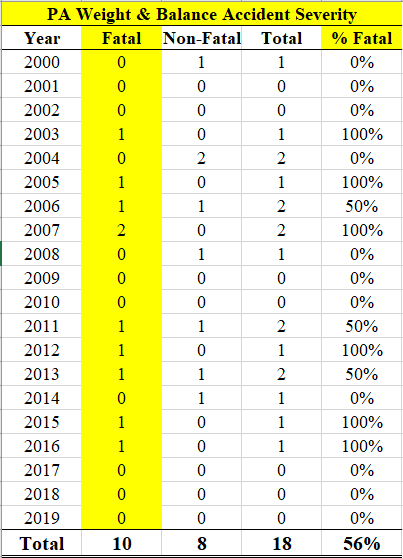 How Many Weight & Balance Accidents in NJ in Last 20 Years?
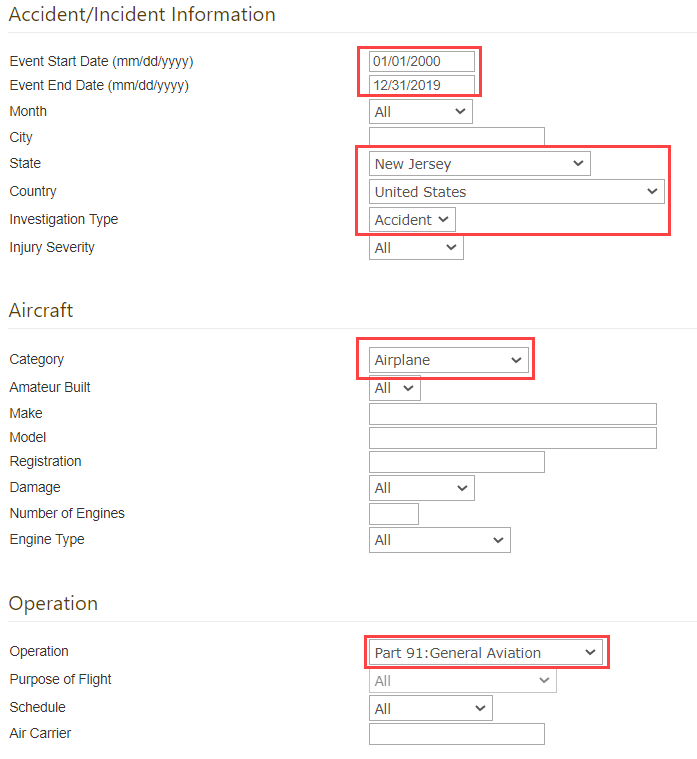 How Many Weight & Balance Accidents in NJ in Last 20 Years?
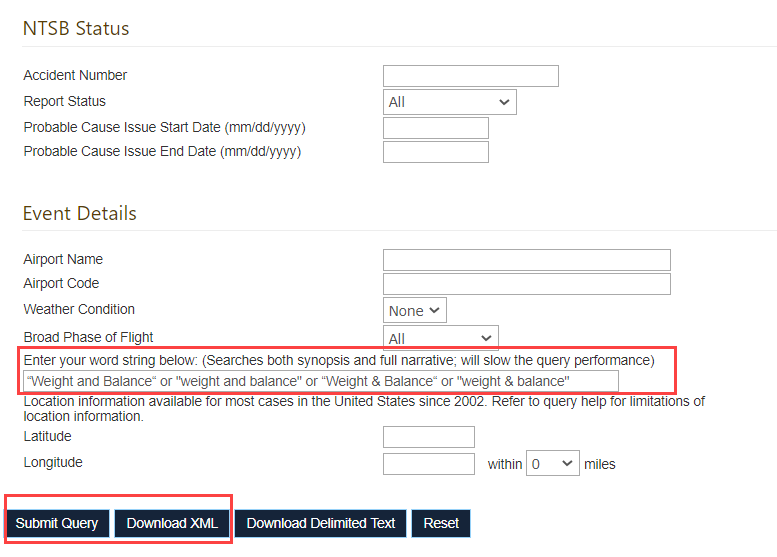 How Many Weight & Balance Accidents in NJ in Last 20 Years?

10 Accidents
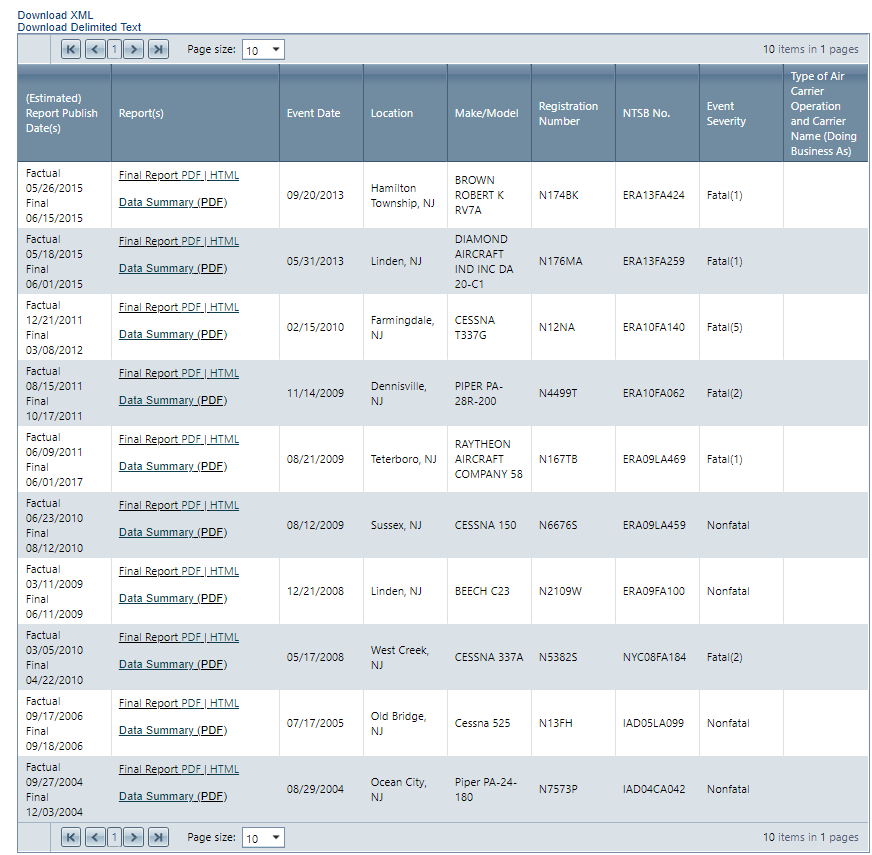 [Speaker Notes: Sample of what the query results look like]
How Many Weight & Balance Accidents in NJ in Last 20 Years?

10 Accidents
60% had fatalities
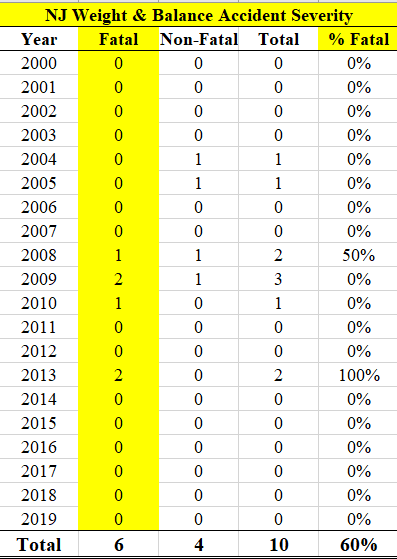 How Many Weight & Balance Accidents in the Last 20 Years?
Spreadsheets built from the NTSB Database 
United States 
http://williamjdoylejr.net/FAAST/W&B/NTSB_Weight_and_Balance_2000-2019_3.xlsx 
Pennsylvania
http://williamjdoylejr.net/FAAST/W&B/NTSB_Weight_and_Balance_2000-2019_PA.xlsx 
New Jersey
http://williamjdoylejr.net/FAAST/W&B/NTSB_Weight_and_Balance_2000-2019_NJ.xlsx
How to Use AOPAto Query theNTSB Database
[Speaker Notes: This section introduces the audience to NTSB accident database queries Using AOPA]
Querying the NTSB Database from AOPA
Use your web browser to access AOPA
https://www.aopa.org/
Click TRAINING & SAFETY
Click Air Safety Institute
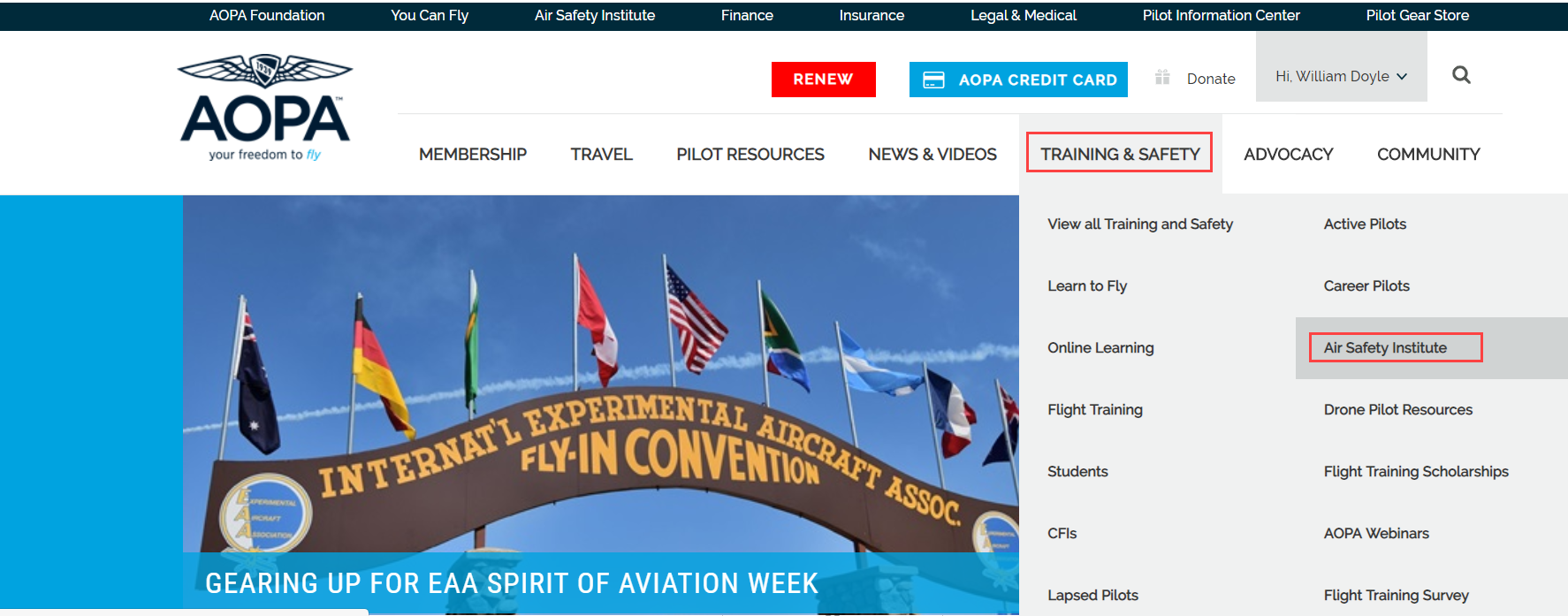 [Speaker Notes: If possible, demonstrate browser usage to the audience
If no Internet connection is available, walk the audience through these slides]
Querying the NTSB Database from AOPA
When you get to the Air Safety Institute
 Scroll down until you see Safety Content by Media Type
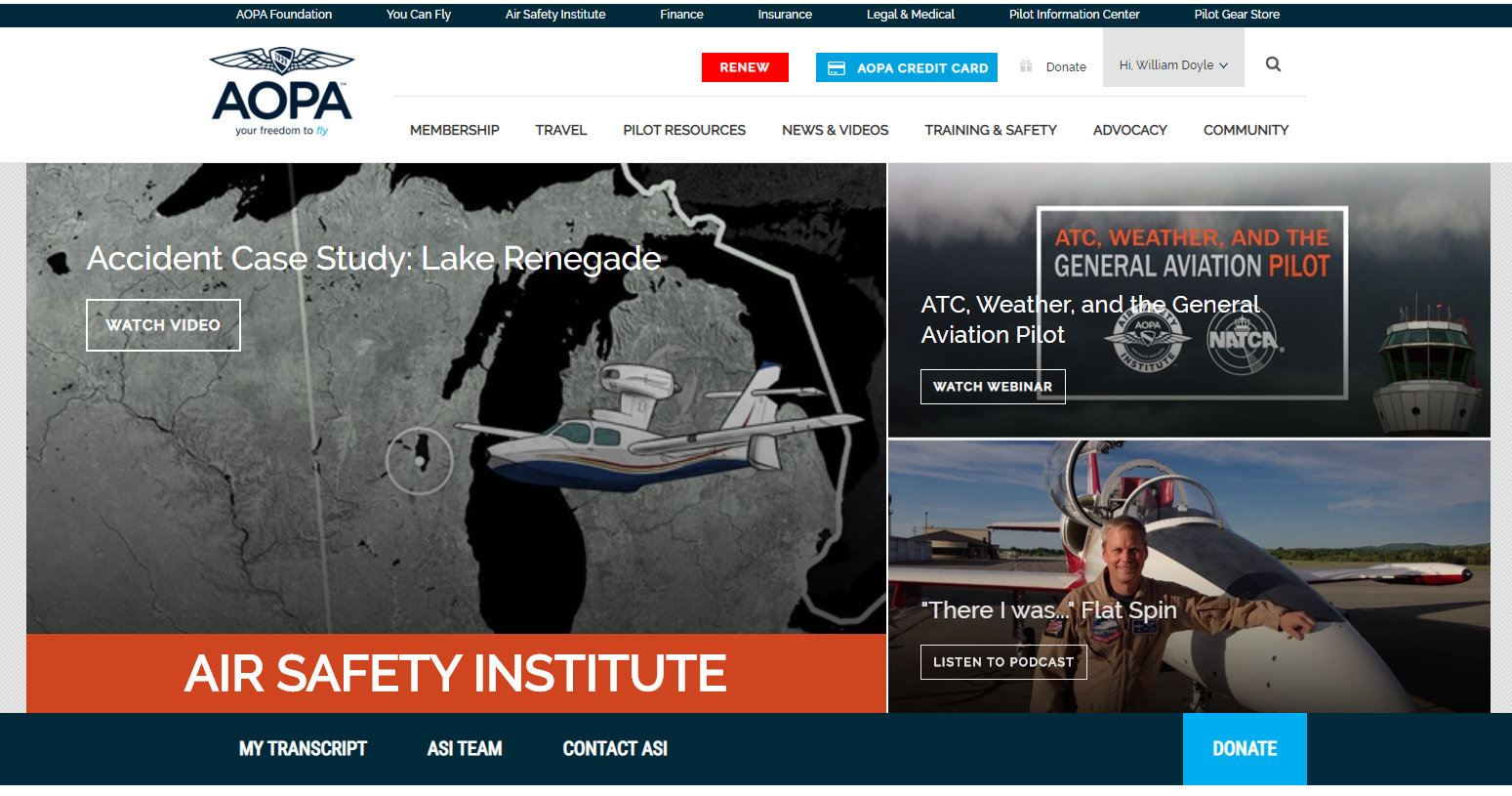 Querying the NTSB Database from AOPA
When you get to the Air Safety Institute
 Scroll down until you see Safety Content by Media Type
Click on Accident Analysis
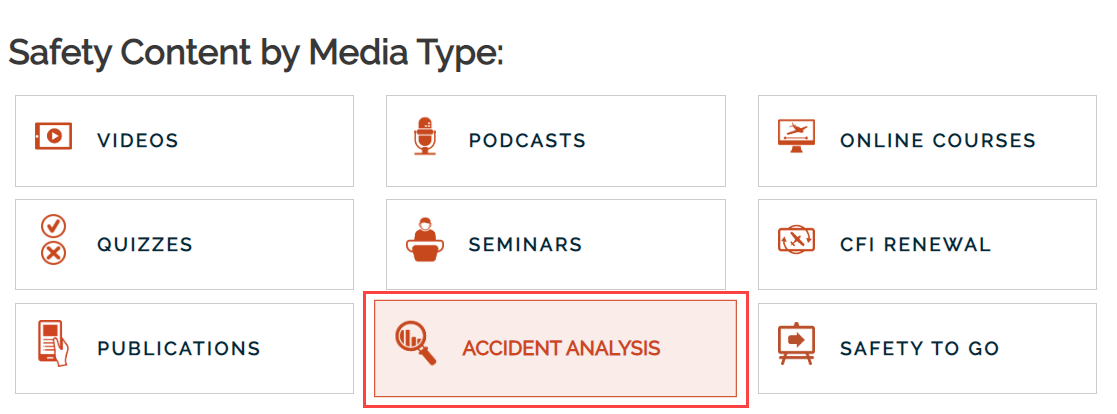 Querying the NTSB Database from AOPA
When you get to Accident Analysis
Click on Accident Database
You will then get a search form to complete
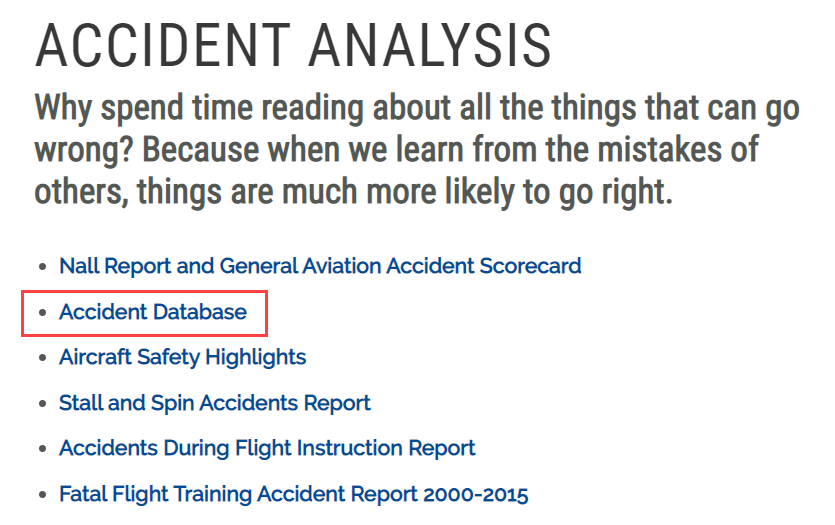 Querying the NTSB Database from AOPA
When you get to Accident Analysis search form
Complete the fields indicated below
Scroll down to enter more search data
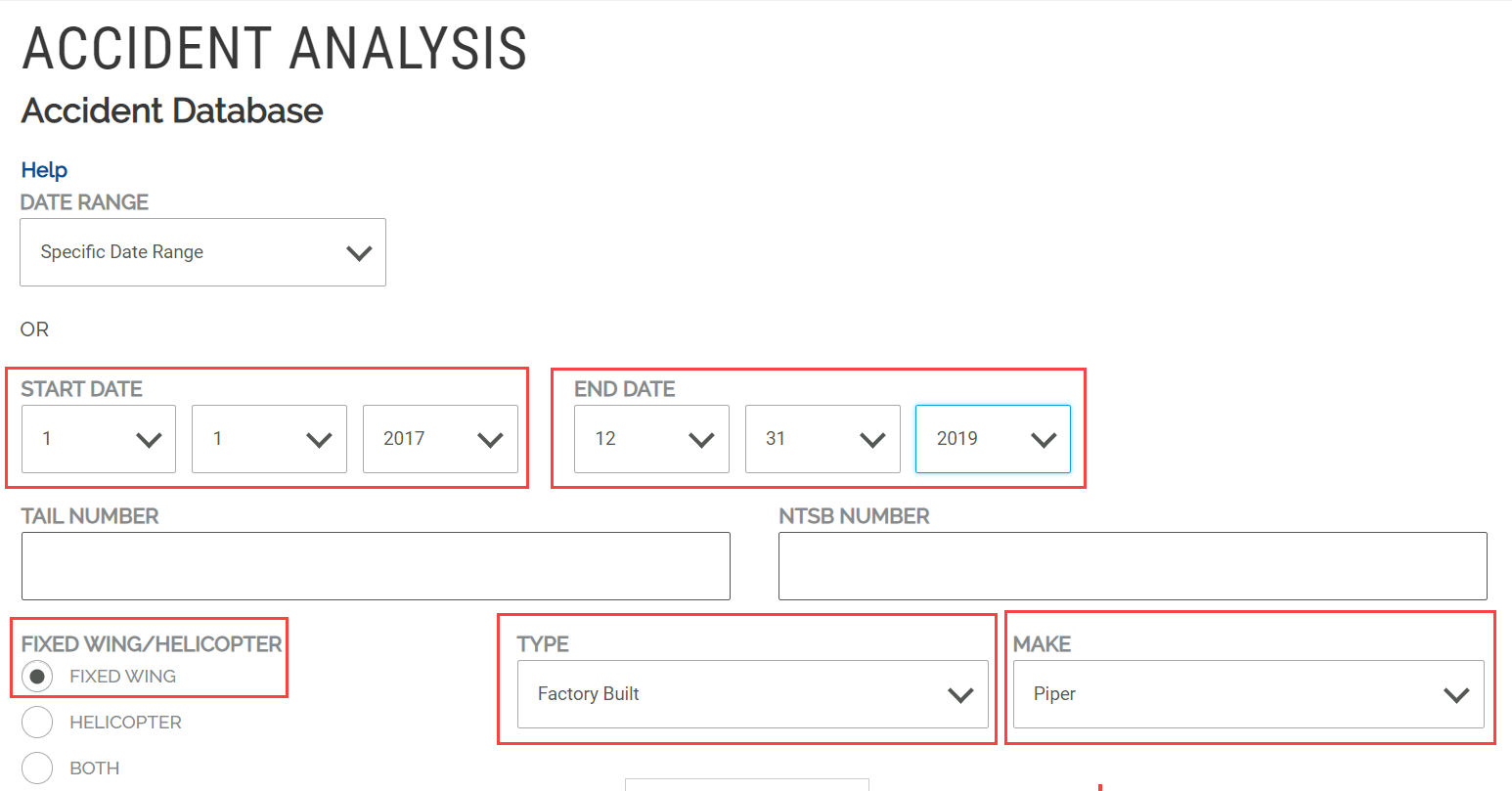 Querying the NTSB Database from AOPA
As you continue the Accident Analysis search form
Select PA 24 as the MODEL. This is a Piper Comanche.
Select Fatal as the HIGHEST INJURY
Click the SEARCH button
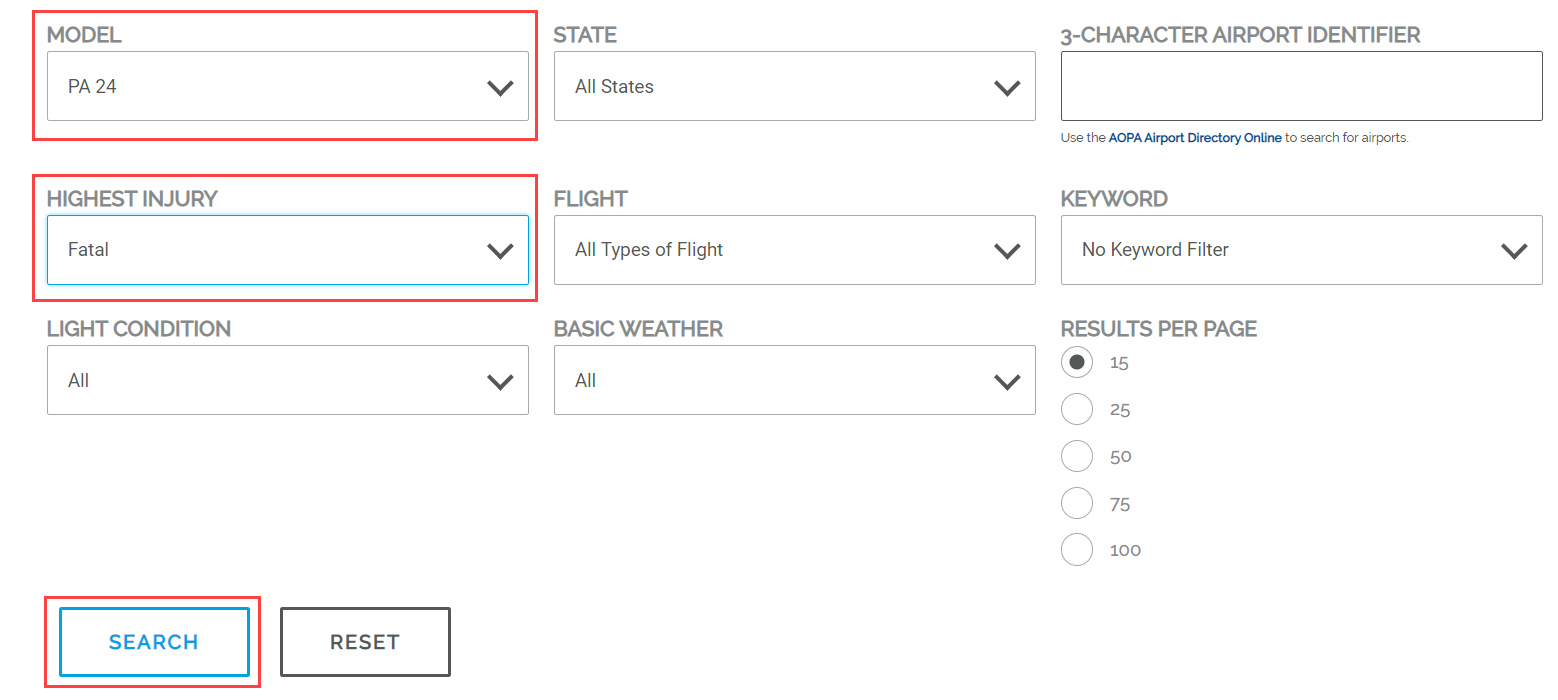 Querying the NTSB Database from AOPA
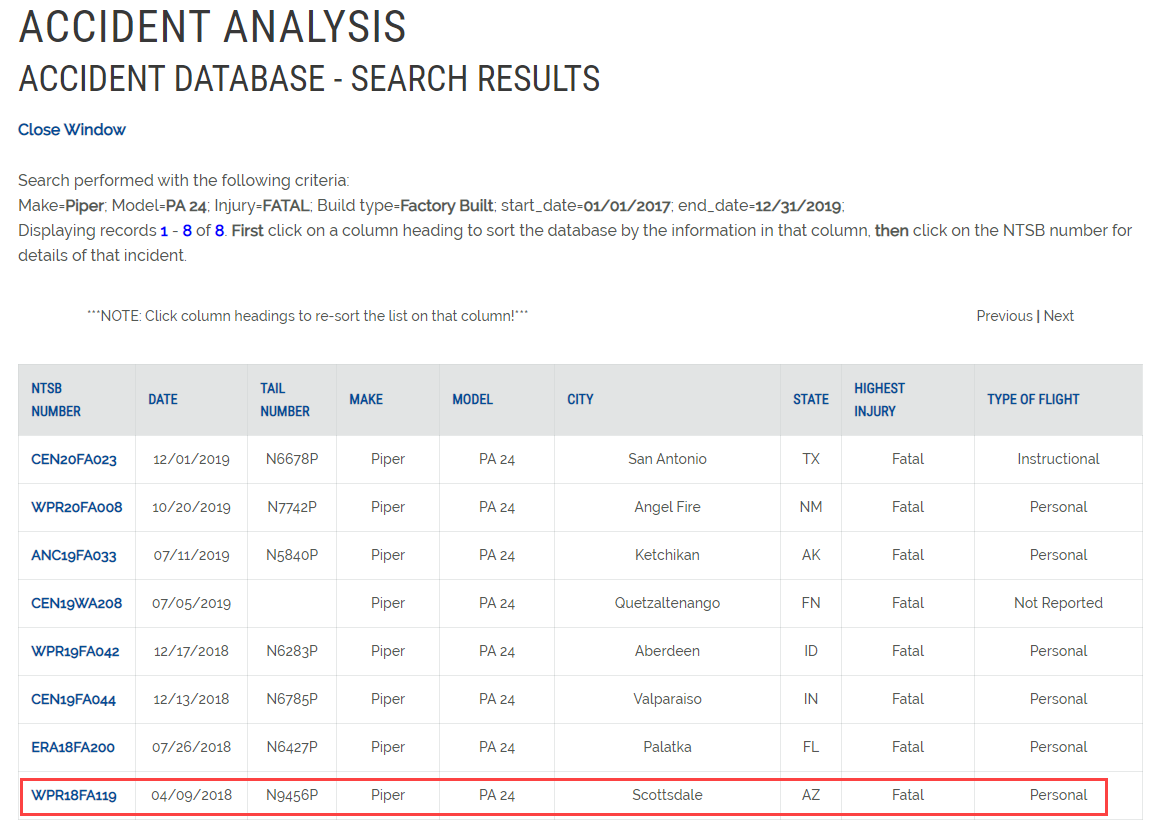 Querying the NTSB Database from AOPA
Clicking on the last accident on the page produces the following
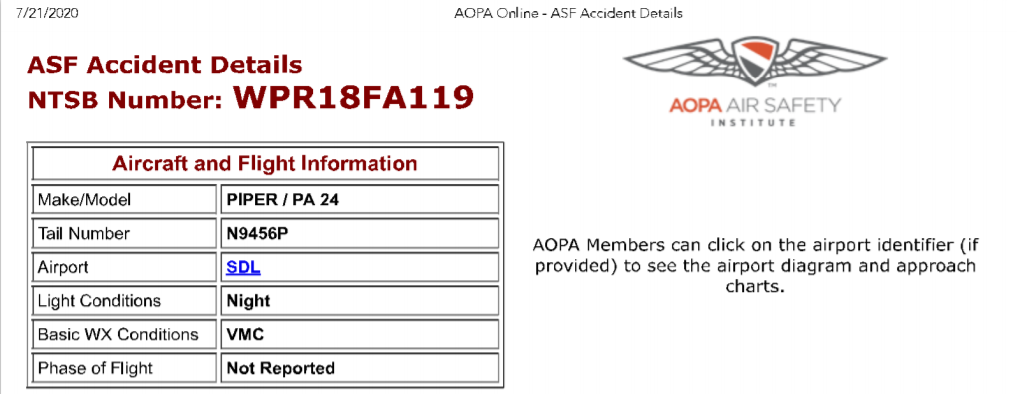 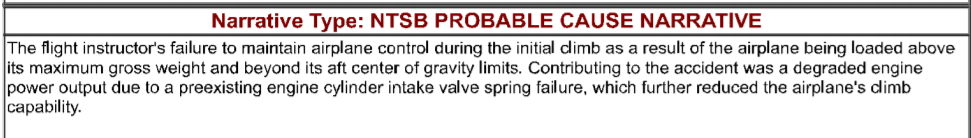 Parting Thoughts
[Speaker Notes: Emphasize to the audience that they should seriously consider these items]
Weight & Balance Suggestions for Non-Owners
Set Yourself Up to Succeed 
Purchase the Airplane Information Manual for each non-owned airplane you fly
Get a copy of the weight & balance sheet from the POH for each airplane you fly
Get a weight & balance program and use it for each airplane you fly
If a ForeFlight user, set up a ForeFlight weight & balance profile for each airplane you fly
Build your own weight & balance spreadsheet for each airplane you fly
If you are not computer savvy, find someone who is and ask them to help you build one
Buy a weight & balance tablet app and use it for each airplane you fly
Find out the fuel policies for the non-owned planes you fly 
Civil Air Patrol
Cessna 172 – full (40 gallons or 50 gallons depending on whether tanks are long range)
Cessna 182 – tabs (64 gallons); NJWG uses 50 gallons
Cirrus SR20 Flying Club
Tabs + 7 (40 gallons)
Cessna NAV III (G1000) Flying Club
Cessna 172S – 35 gallons
Cessna 182T – 64 gallons (tabs)
[Speaker Notes: Think of this in terms of FAR 91.103
Getting the Airplane Information Manual is one of the best investments you can make]
Weight & Balance Pre-flight Planning
Do all weight & balance computations at home before you leave for the airport 
Get dressed weight from each passenger; explain to them the  importance of accuracy
Do a computerized calculation with your weight and your passenger(s) weights
Figure out how much weight is available for fuel and luggage
Tell your passenger(s) how much luggage they can bring
Don’t be afraid to “manage” your passenger(s) 
Explain to them how the regulations and safety apply to weight & balance
Don’t be afraid to tell them that not everyone will “fit” onboard
Don’t be afraid to tell them that certain luggage items will not “fit”
Do a thorough flight planning and fuel needs analysis
Don’t cut the fuel too close – there could be unexpected complications
[Speaker Notes: Think of this in terms of FAR 91.103
Do your planning at home, not on the fly at the airport
Explain the rules and expectations to your passengers beforehand]
The Three Most Useless Things to a Pilot
The runway behind you
Moral: know your aircraft’s take-off minimums and calculate the weight and balance for your flight, your airport’s runway length, density altitude, any obstacles to be cleared
The altitude above you
Moral: know your aircraft’s power settings for climb, cruise, and descent 
The fuel on the ground below you
Moral: know your aircraft’s fuel capacity, fuel system, GPH burn rate, and winds aloft for the route of flight. 
Utilize superior judgment to avoid needing to use superior skill
[Speaker Notes: Think of this in terms of FAR 91.103]
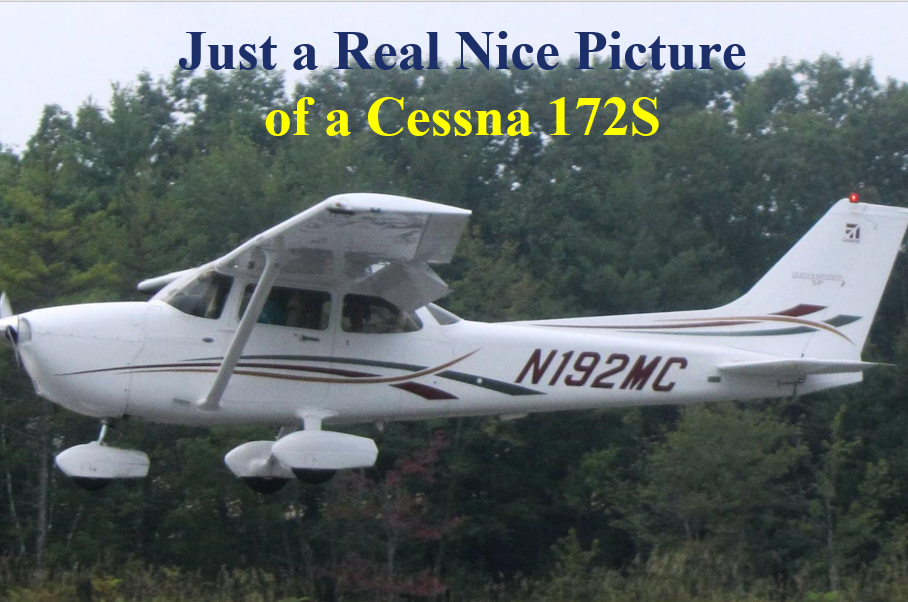 [Speaker Notes: Breath – enjoy!]
Credits and Information
References and Information
Author of Presentation
William J. Doyle, Jr., CFI A&I, AGI, IGI, Cessna CFAI
FAA FAAST Team Representative, PHL FSDO
Downloading this presentation and associated spreadsheets
https://williamjdoylejr.net/FAAST/W&B/Weight_and_Balance_2021.pptx
http://williamjdoylejr.net/FAAST/W&B/Weight_Balance_Cessna_172S.xls
http://williamjdoylejr.net/FAAST/W&B/Weight_and_Balance_Cessna_182T.xls
http://williamjdoylejr.net/FAAST/W&B/Weight_Balance_Cessna_U206H.xls
http://williamjdoylejr.net/FAAST/W&B/Weight_&_Balance_Cirrus_SR20.xls
Tom Woods (deceased), FAAST Rep PHL FSDO and NJWG/LGM
for creating the W&B spreadsheets for Cessna 172S, 182T, and U206H
907 Flight Squadron and the Cirrus Owners and Pilots Association
 for  sourcing the Cirrus SR20 W&B spreadsheet to me
[Speaker Notes: How to download this presentation]
FAA Handbooks (1 of 2)
Airplane Flying Handbook (FAA-H-8083-3B)
https://www.faa.gov/regulations_policies/handbooks_manuals/aviation/airplane_handbook/  
Pilots Handbook of Aeronautical Knowledge (FAA-H-8083-25A)
https://www.faa.gov/regulations_policies/handbooks_manuals/aviation/phak/ 
Risk Management Handbook (FAA-H-8083-2) 
https://www.faa.gov/regulations_policies/handbooks_manuals/aviation/media/risk_management_hb_change_1.pdf  
Advanced Avionics Handbook (FAA-H-8083-6)
https://www.faa.gov/regulations_policies/handbooks_manuals/aviation/advanced_avionics_handbook/   
https://www.faa.gov/regulations_policies/handbooks_manuals/aviation/media/aah_errata.pdf
[Speaker Notes: Some good FAA References]
FAA Handbooks (2 of 2)
FAA Aircraft Weight & Balance Handbook – FAA-H-8083-1B
https://www.faa.gov/regulations_policies/handbooks_manuals/aviation/media/FAA-H-8083-1.pdf 
Instrument Flying Handbook (FAA-H-8083-15B)
https://www.faa.gov/regulations_policies/handbooks_manuals/aviation/media/FAA-H-8083-15B.pdf 
https://www.faa.gov/regulations_policies/handbooks_manuals/aviation/media/ifh_errata.pdf
https://www.faa.gov/regulations_policies/handbooks_manuals/aviation/media/ifh_addendum.pdf
https://www.faa.gov/regulations_policies/handbooks_manuals/aviation/media/ifh_addendum_b.pdf
https://www.faa.gov/regulations_policies/handbooks_manuals/aviation/instrument_procedures_handbook/
[Speaker Notes: Some good FAA References]
References and Information
Dr. Al Schnur 
formula for recalculating Vspeeds for weights below gross weight.
NTSB Accident Database
http://www.ntsb.gov/_layouts/ntsb.aviation/index.aspx 
Electronic Code of Federal Regulations – Title 14 Chapter I--Federal Aviation Administration, Department of Transportation
Subchapter D – Airmen 
https://www.ecfr.gov/cgi-bin/text-idx?SID=d26e35f6991f05d99f5399e2671b5d3f&mc=true&tpl=/ecfrbrowse/Title14/14CIsubchapD.tpl 
Click on Part 61 
Subchapter F – Air Traffic and General Operating Rules
Navigate to section using above link (Subchapter D – Airmen)
Click on Part 91
[Speaker Notes: Some good FAA References]
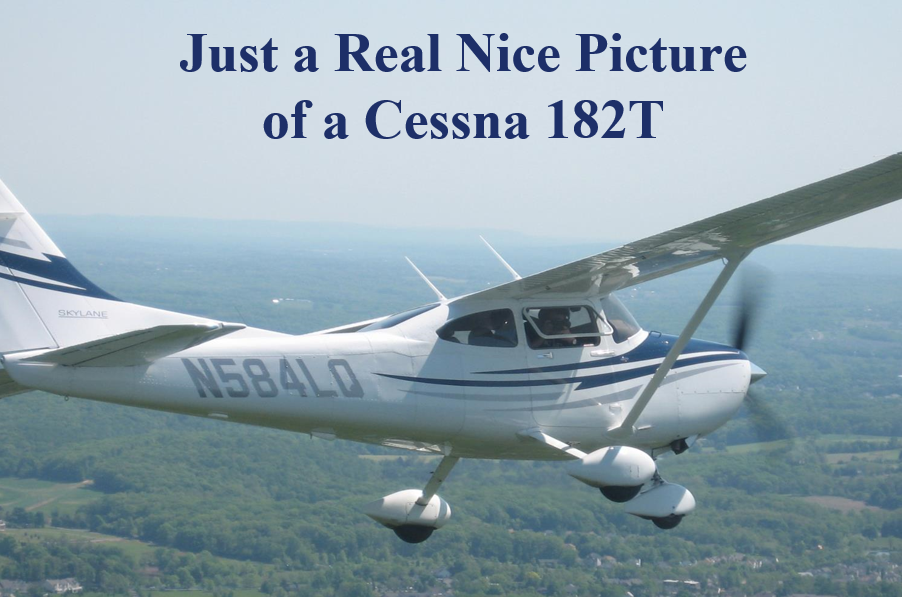 [Speaker Notes: Breath – enjoy!]
AppendixWeight & CGChange Formulas
[Speaker Notes: These formulas are from prior FAA Knowledge Tests]
Weight Change Formula
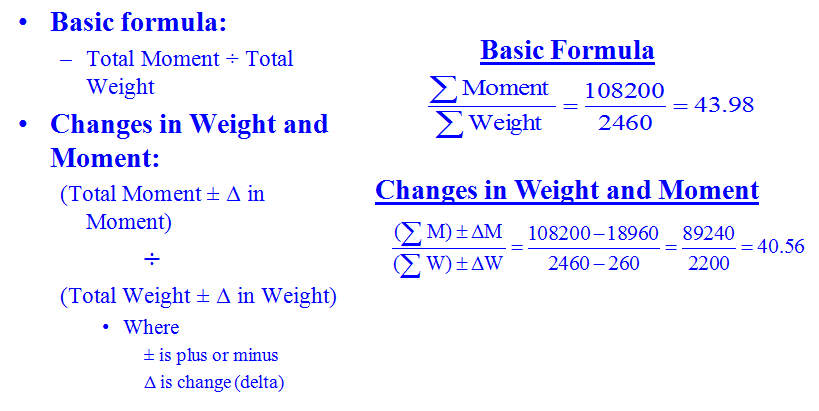 Changes in Weight and Moment
Weight Change Formula
Airplane takes off with the following:
Weight = 6,230 lbs 
CG = 79.0
What is the CG after 50 gallons of fuel burned from station 87?
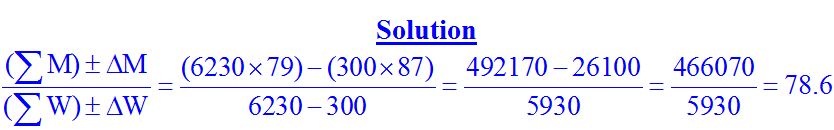 Solution
Weight Change Formula
Airplane takes off with the following:
Weight = 3,000 lbs 
CG = 60.0
After takeoff
25 gallons fuel burned at station 65
200 lb passenger moves from station 50 to station 90
What is the resulting CG?
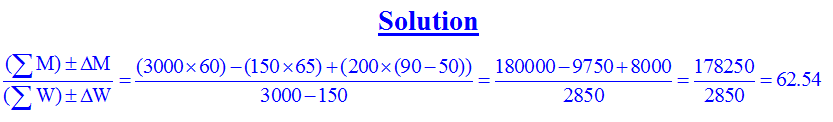 Solution
Weight Shift Formula - CG Shifted by Weight Move
Airplane Gross Weight = 10,000 lbs; 500 lbs cargo shifts 50 inches.
How far does the CG move?
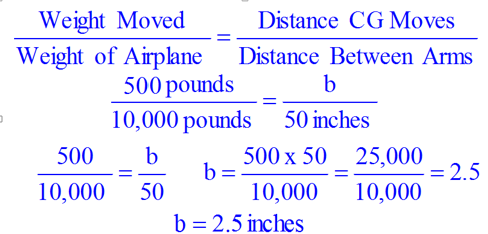 Weight Shift Formula -Weight Shifted to Move CG Two Inches
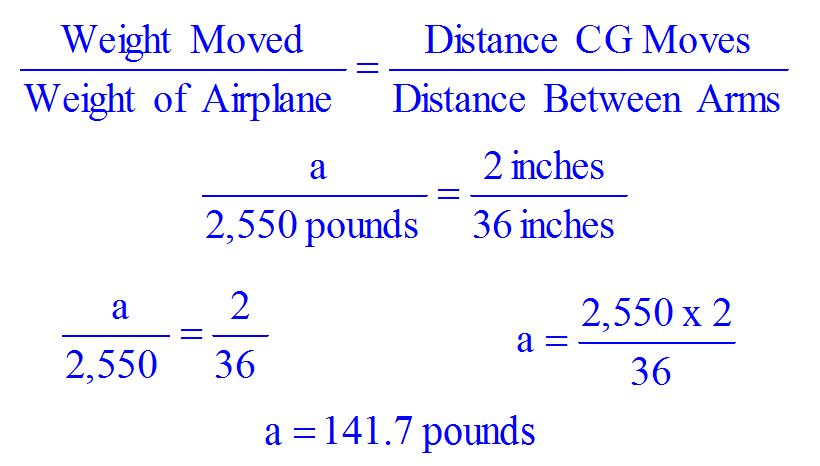 Weight Shift Formula -CG Shifted by Weight Move
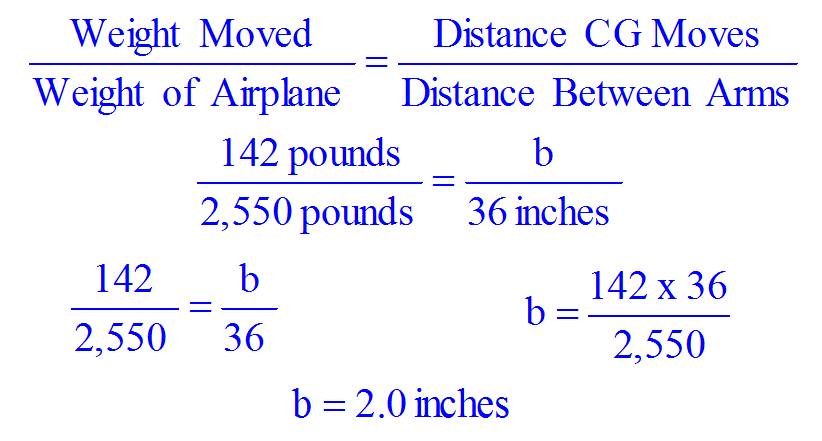 Weight Shift Formula -How Far to Move Weight to Shift CG
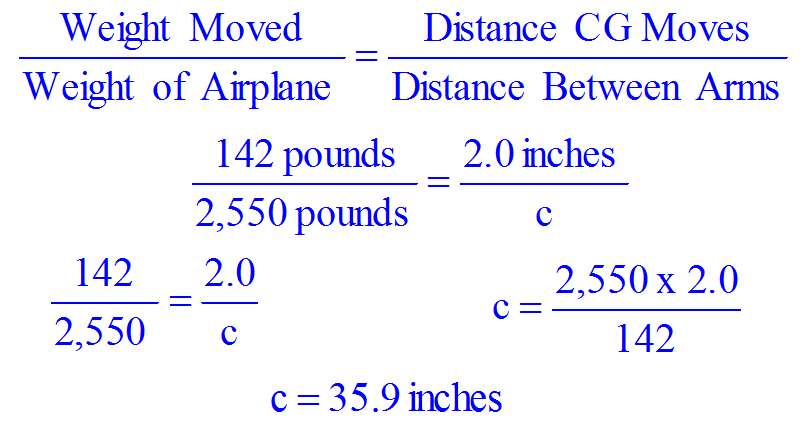 This Completes
Airplane Weight & BalanceThe Inherent Dangers of Weight and Balance  Procedural Complacency What You Don’t Know Can Get You and Your Passengers Killed! 

FAA Customer Feedback Website
http://www.faa.gov/about/office_org/headquarters_offices/avs/offices/afs/qms/ 

PHL FSDO FAAST Program Manager – Eric Sieracki - 
Eric.Sieracki@faa.gov
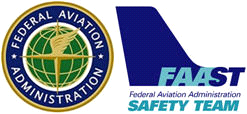 [Speaker Notes: Remind the attendees that they must sign in to be credited for attendance. 
Ask for suggestions of any kind, especially what they would like to have presented as “elective” topics.]
Questions?
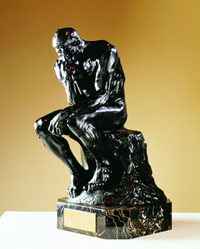 134
[Speaker Notes: Presentation Instruction:   You may wish to provide your contact information and main FSDO phone number here.  Modify with 
Your information or leave blank.   

(Next Slide)]
Proficiency and Peace of Mind
Fly regularly with your CFI
Perfect Practice
Document in WINGS
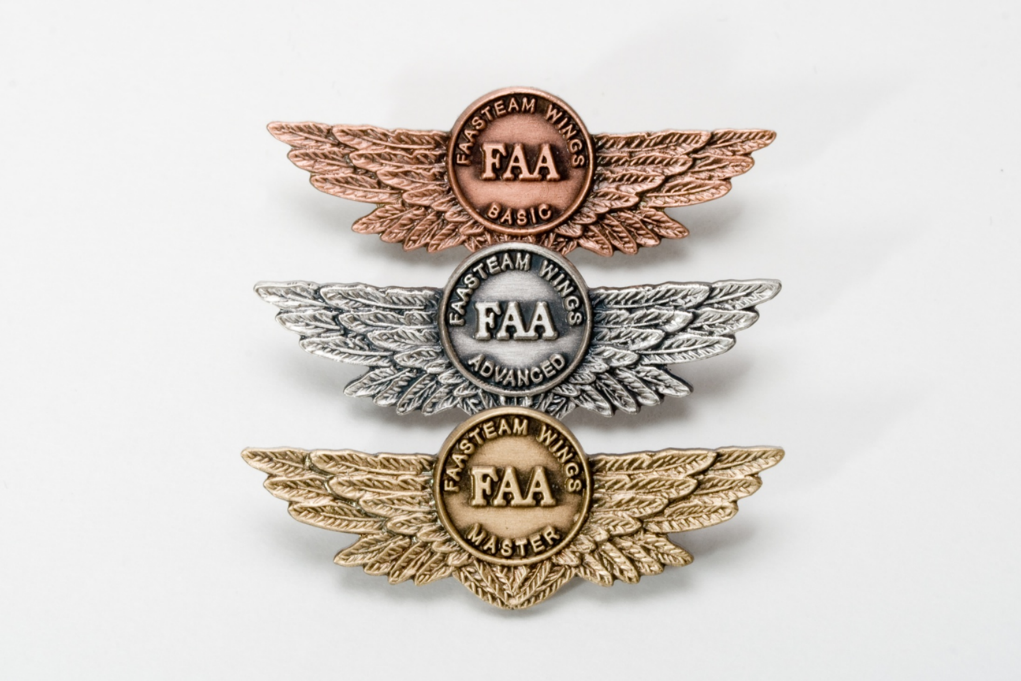 135
[Speaker Notes: There’s nothing like the feeling you get when you know you’re playing your A game and in order to do that you need a good coach  (Click) 

So fly regularly with a CFI who will challenge you to review what you know, explore new horizons, and to always do your best.  Of course you’llhave to dedicate time and money to your proficiency program but it’s well worth it for the peace of mind that comes with confidence.  (Click) 

Vince Lombardi, the famous football coach said, “Practice does not make perfect.  Only perfect practice makes perfect.”  For pilots that meansflying with precision.  On course, on altitude, on speed all the time. (Click) 

And be sure to document your achievement in the Wings Proficiency Program.  It’s a great way to stay on top of your game and keep you flight review current.

(Next Slide)]
Thank you for attending
You are vital members of our GA safety community
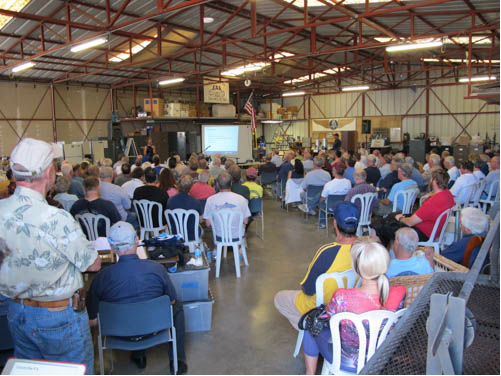 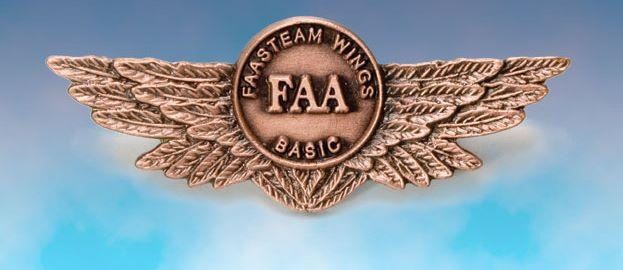 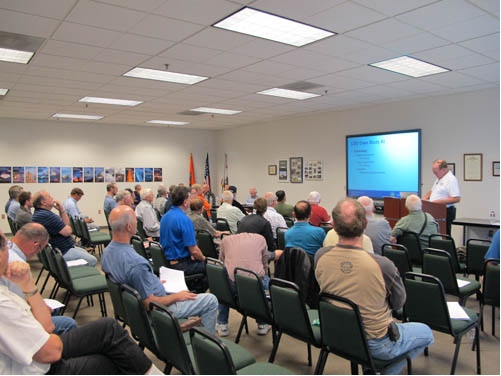 136
[Speaker Notes: Your presence here shows that you are vital members of our General Aviation Safety Community.  The high standards you keep and the examples you set are a great credit to you and to GA.

Thank you for attending.

(Next Slide)]
Title
Sub Title
<Audience>
<Presenter>
< >
[Speaker Notes: (The End)]